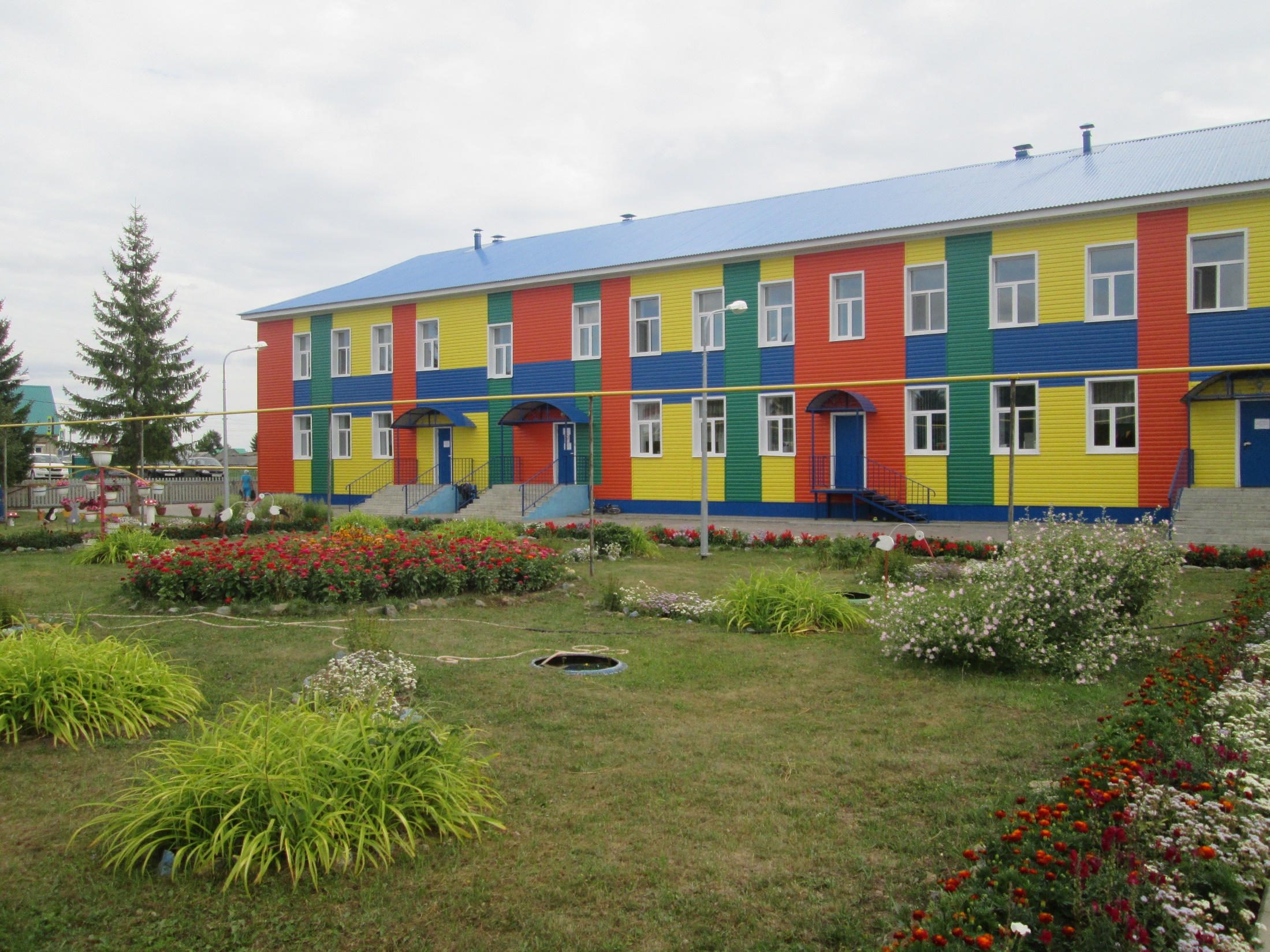 Муниципальное бюджетное дошкольное образовательное учреждение-Тюлячинский детский сад №2 Тюлячинского муниципального района Республики Татарстан
Презентация опыта работы по обучению и воспитанию детей на родном языке за последние 3 года
Заведующий: 
Хасаншина Фарида  Фаннуровна
Основные сведения о детском саде
Проектная мощность:  110 детей;
Количество детей: 142 ребенка;
Группы:  возрастных групп (от 1 до 7 лет);
Режим работы: 10,5 часовой;
Кадровый состав: 13 педагогов.
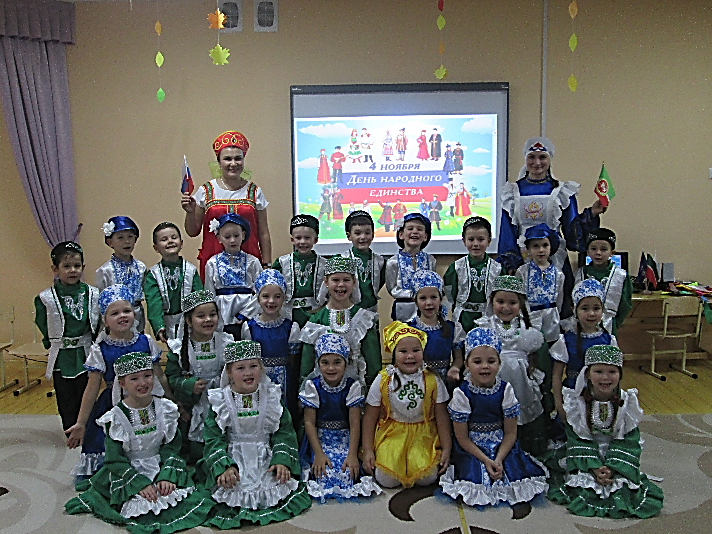 Эл. почта: farida_hasanshina@mail.ru 
Адрес сайта: https://edu.tatar.ru/tulachi/dou2/page2446631.htm

МБДОУ-Тюлячинский детский сад№2 является:
 республиканским ресурсным центром по развитию национального образования (на основании письма  МО и Н РТ №18281/13 от 24.12.2013г и приказа Отдела образования исполнительного комитета Тюлячинского муниципального района №4 от 13.01.2014 года);

 федеральной инновационной площадкой НОУ ДПО «Центр социально-гуманитарного образования» по апробации учебно-методического комплекта по речевому развитию детей дошкольного возраста (приказ НОУ ДПО «Центр социально-гуманитарного образования» № 90/19 от 25.04.2019).
Цель: Цель нашего дошкольного образовательного учреждения - создание эффективной системы, обеспечивающей доступность и равенство возможностей для каждого ребенка в получении качественного дошкольного образования на родном языке.
Задачи:
формирование и развитие у детей умений и навыков овладения родной речью;
активное вовлечение родителей в процесс обучения детей родному языку;
 повышение уровня профессионального мастерства педагогических работников;
 создание условий для общения детей на родном языке (оснащенность групп, кабинетов программно-методическим инструментарием);
воспитание у ребенка интереса к родной речи.
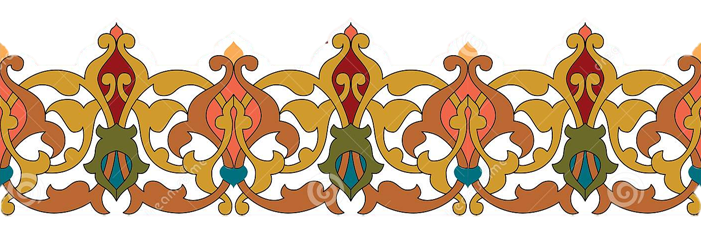 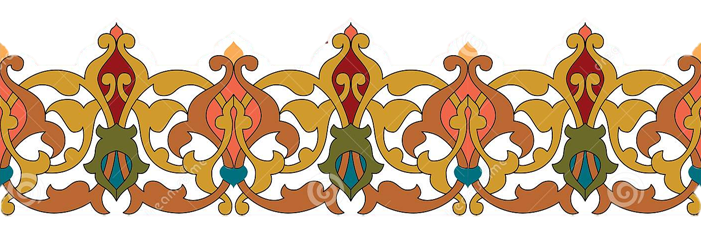 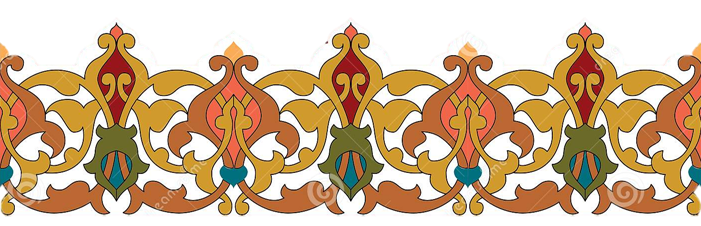 Системность подходов в организации обучения и воспитания детей на родном языке
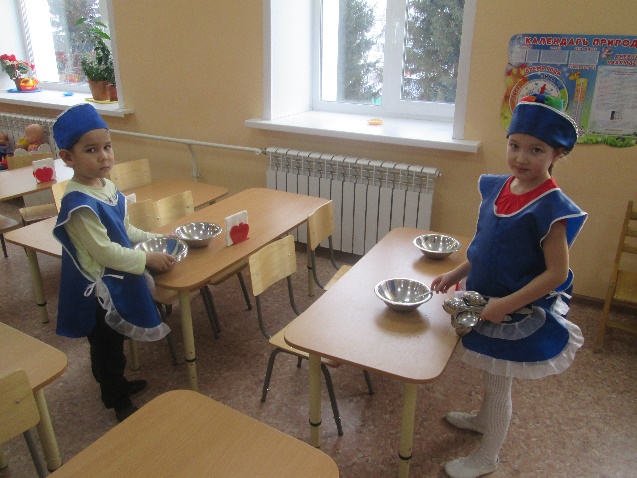 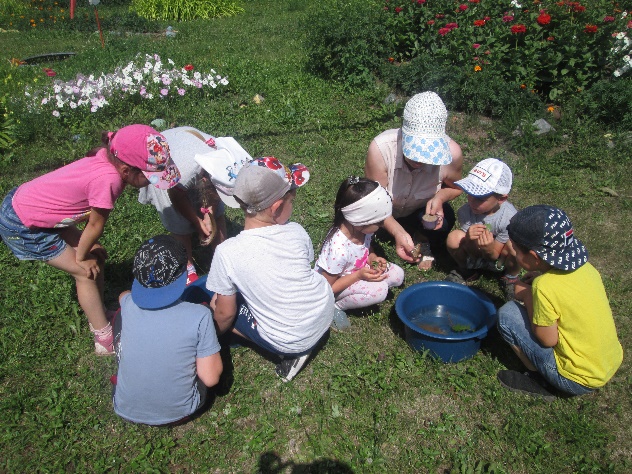 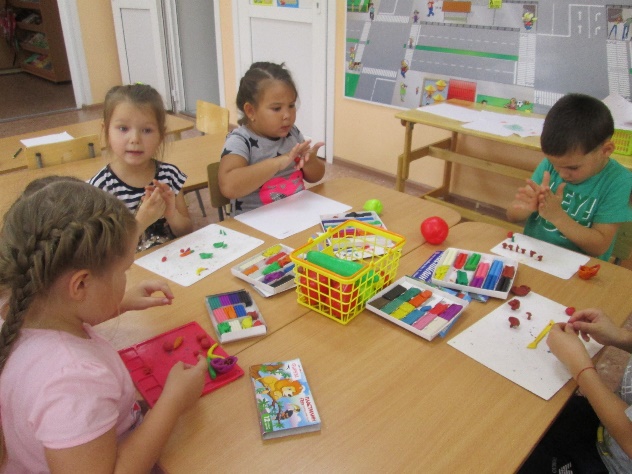 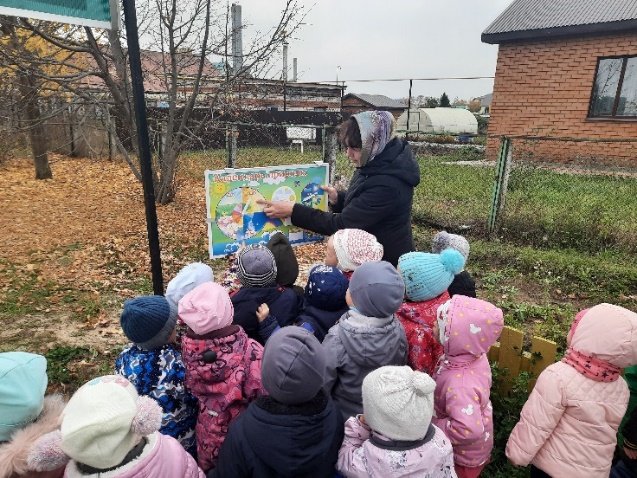 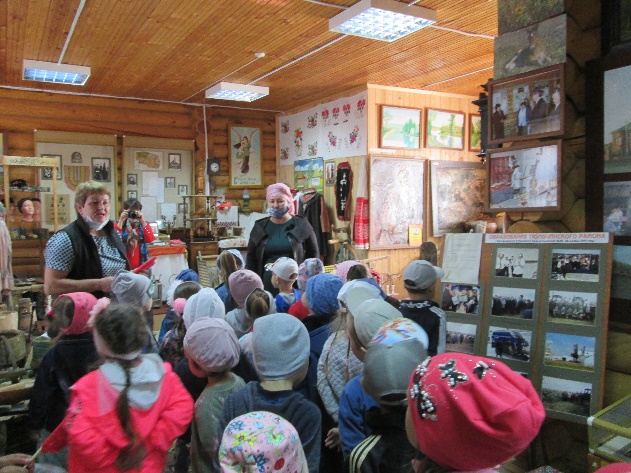 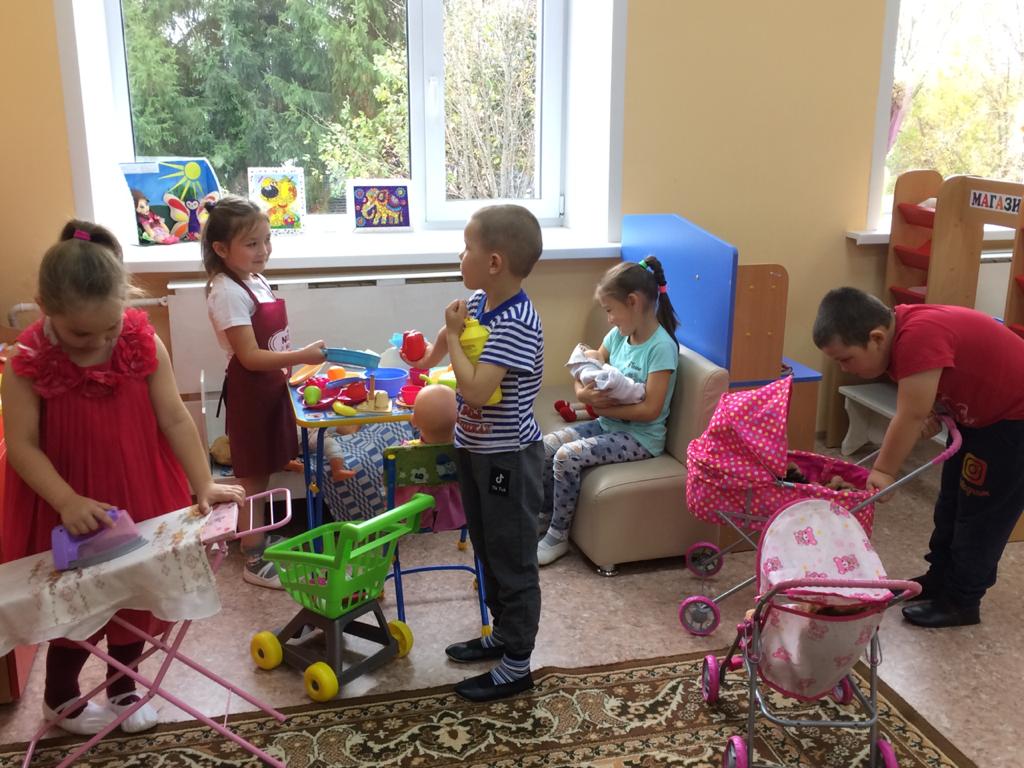 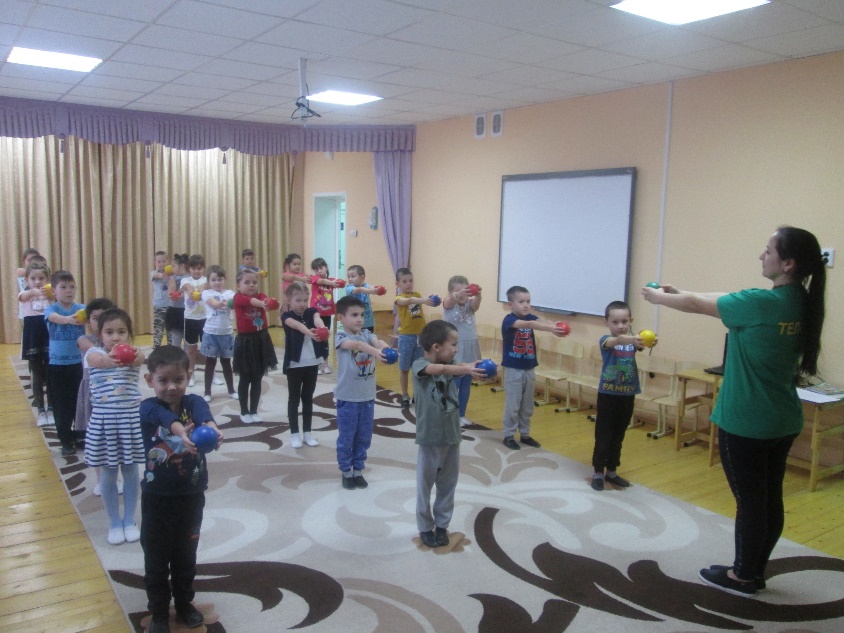 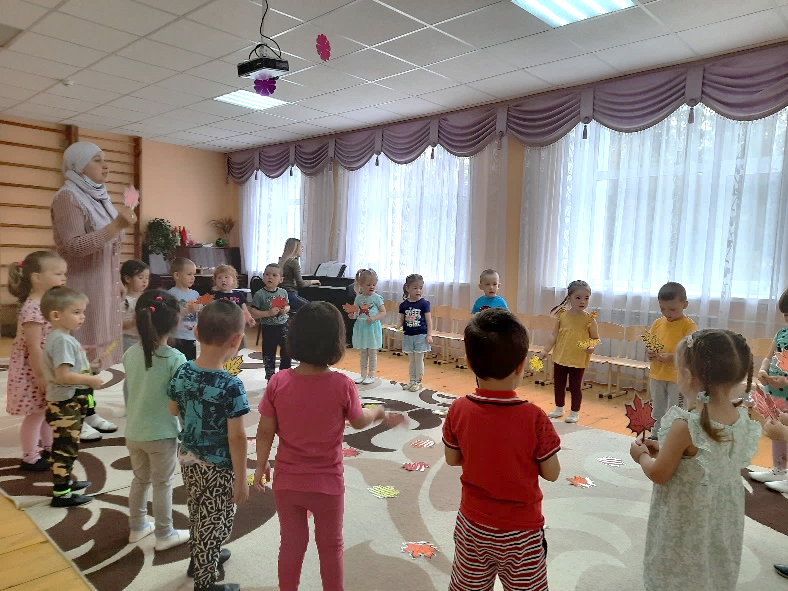 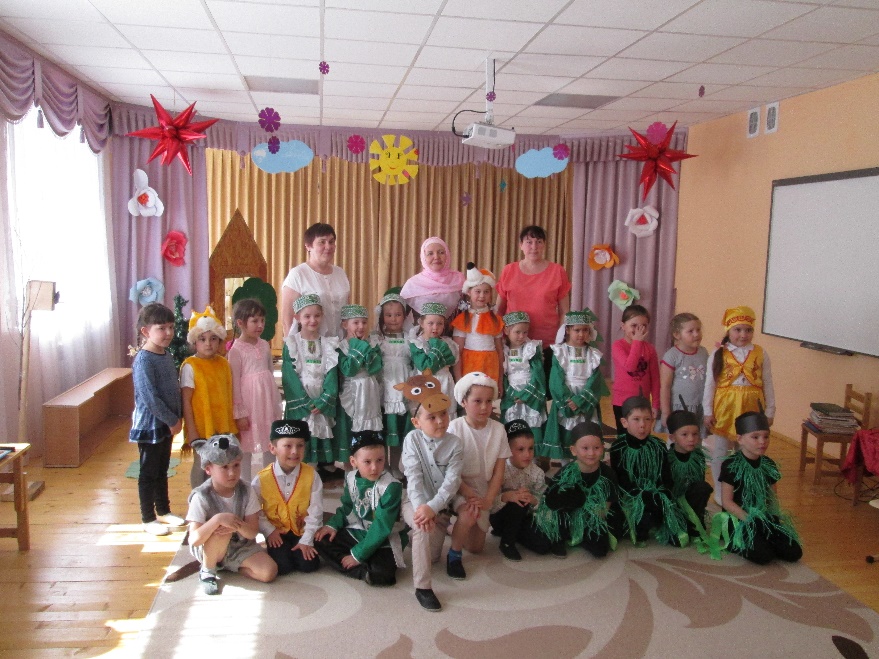 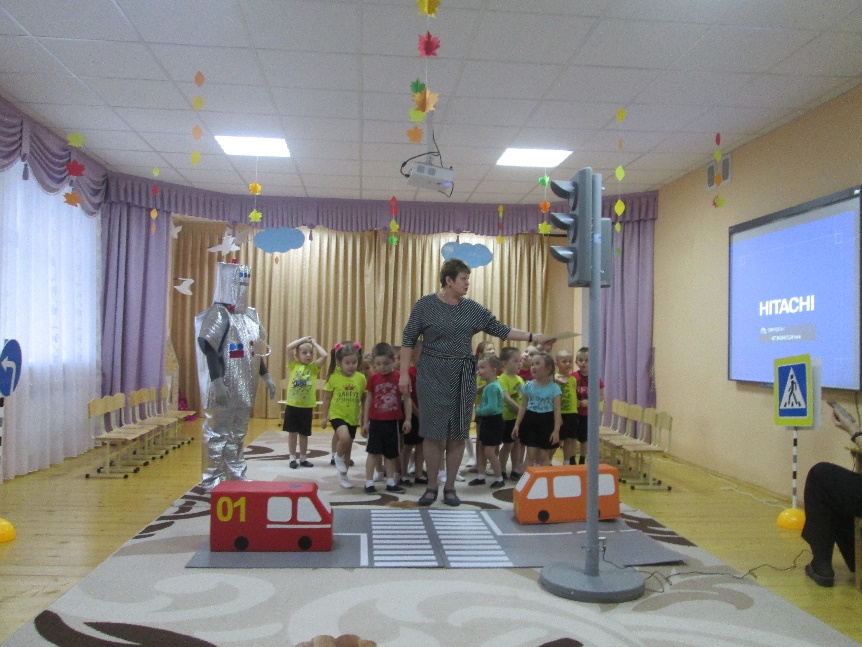 Работа с родителями
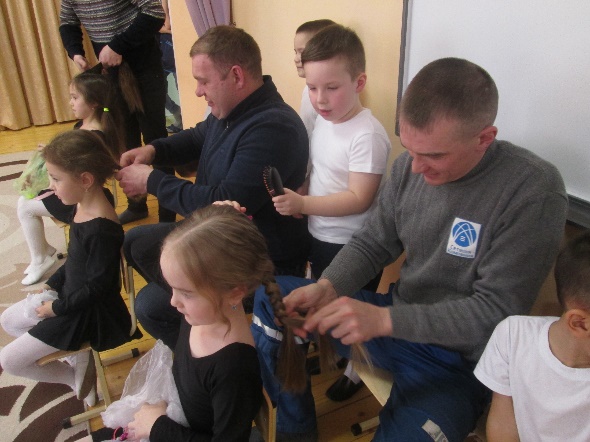 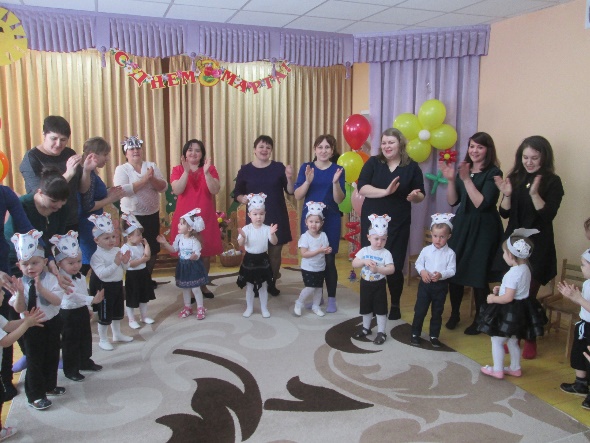 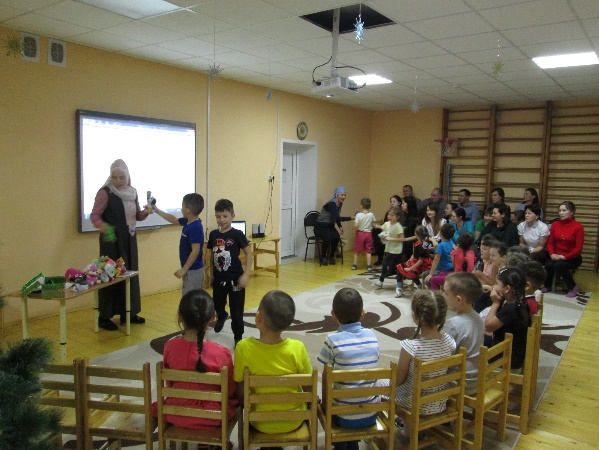 открытые занятия
совместные праздники
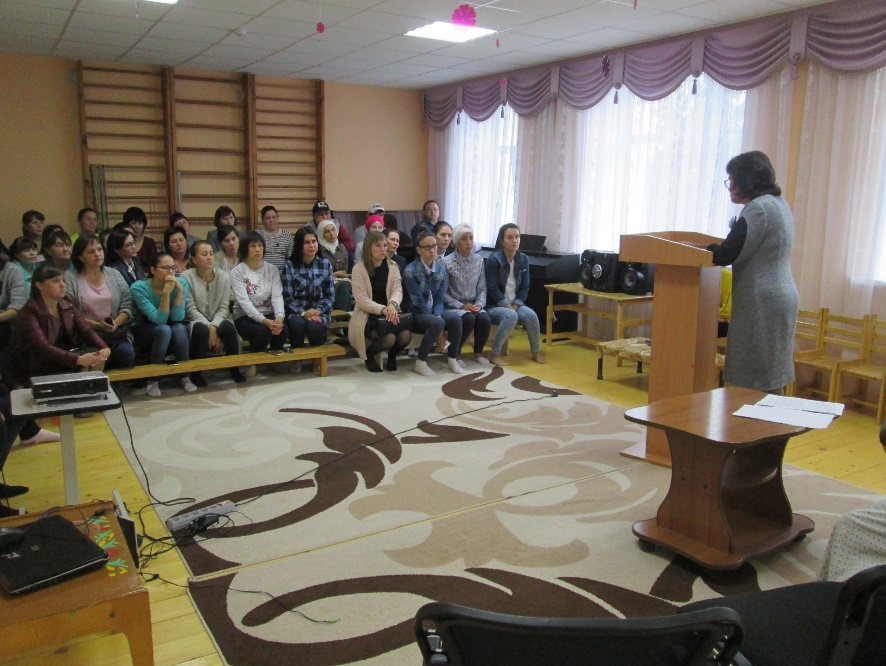 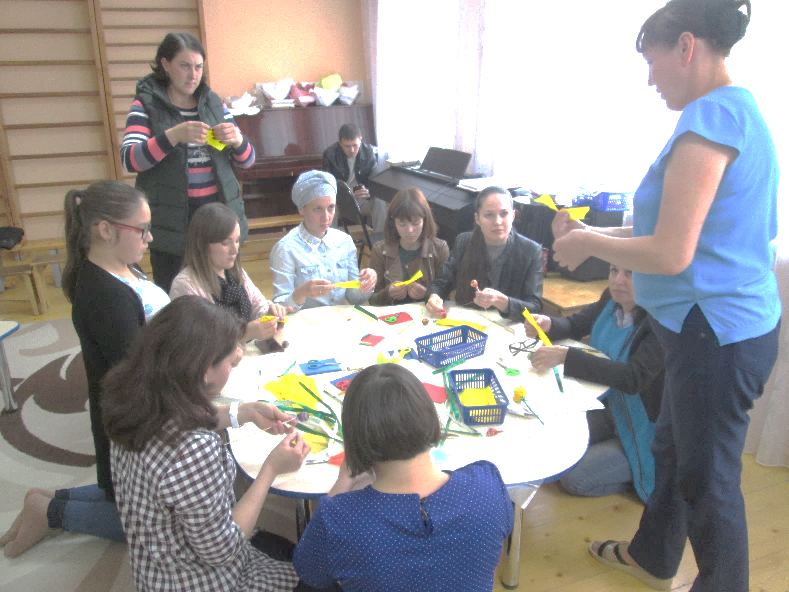 родительские собрания
консультации и мастер классы
Ресурсная обеспеченность образовательной деятельности на родном языке
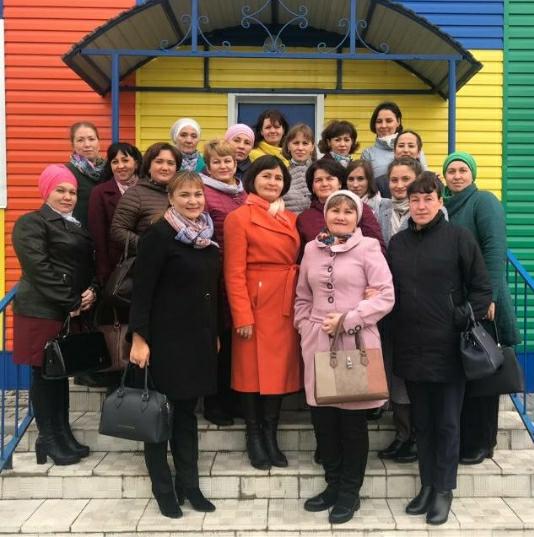 Кадровые ресурсы
МБДОУ-Тюлячинский детский сад №2 полностью укомплектован педагогическим и младшим педагогическим персоналом.
Сведения о педагогических работниках.
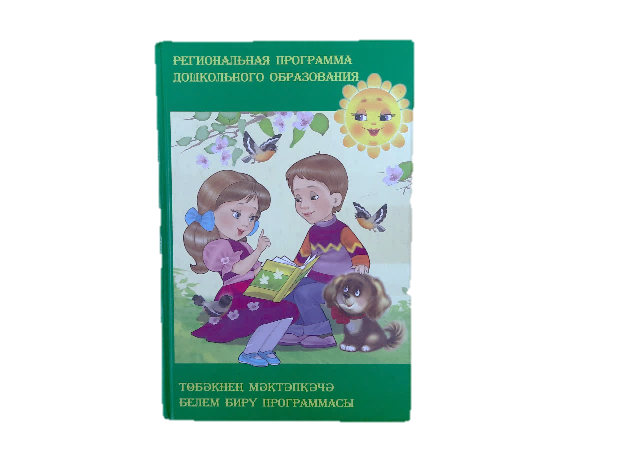 Методическая
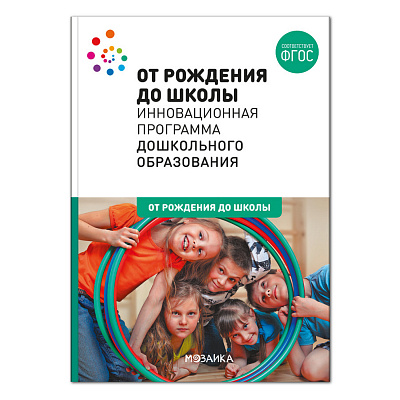 Организацию учебно- воспитательного процесса на родном языке  МБДОУ-Тюлячинского детского сада №2 определяет «Основная образовательная программа дошкольного образования МБДОУ-Тюлячинского детского сада №2»
Вариативная часть 40%
- Региональная программа дошкольного образования (автор Р.К. Шаехова);
- УМК «Изучаем русский язык» (автор С.М. Гаффарова);
-УМК «Туган телдә сөйләшәбез» (авторы Ф.В. Хазратова, З.М. Зарипова),;
УМК «Авазларны уйнатып» (автор Р.К. Шаехова).
Основная часть 60%
основная общеобразовательная программа дошкольного образования  «От рождения до школы» (под редакцией Н.В. Вераксы)
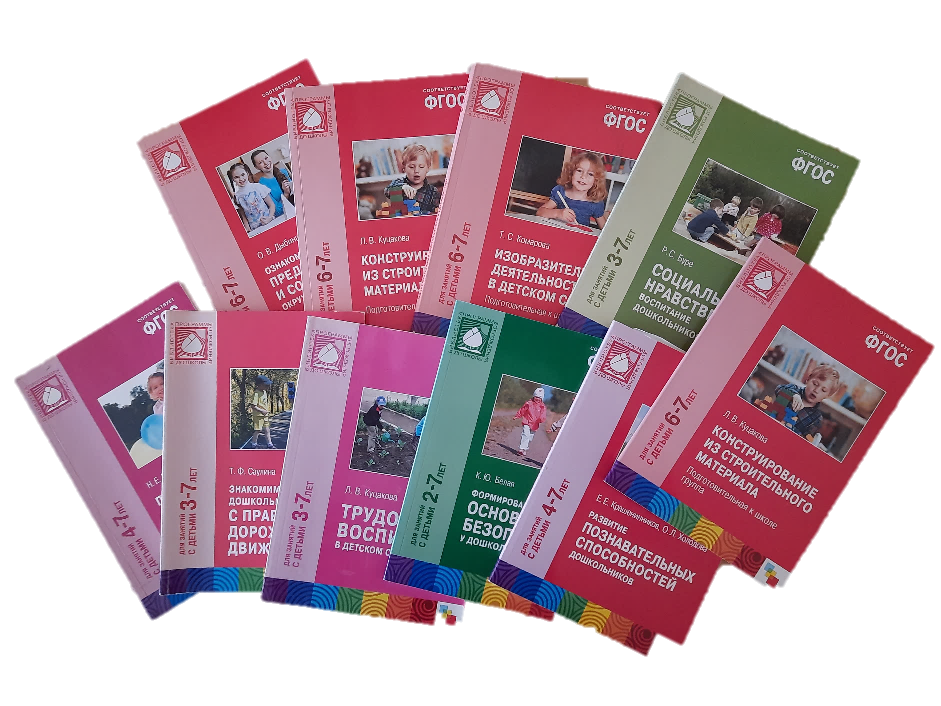 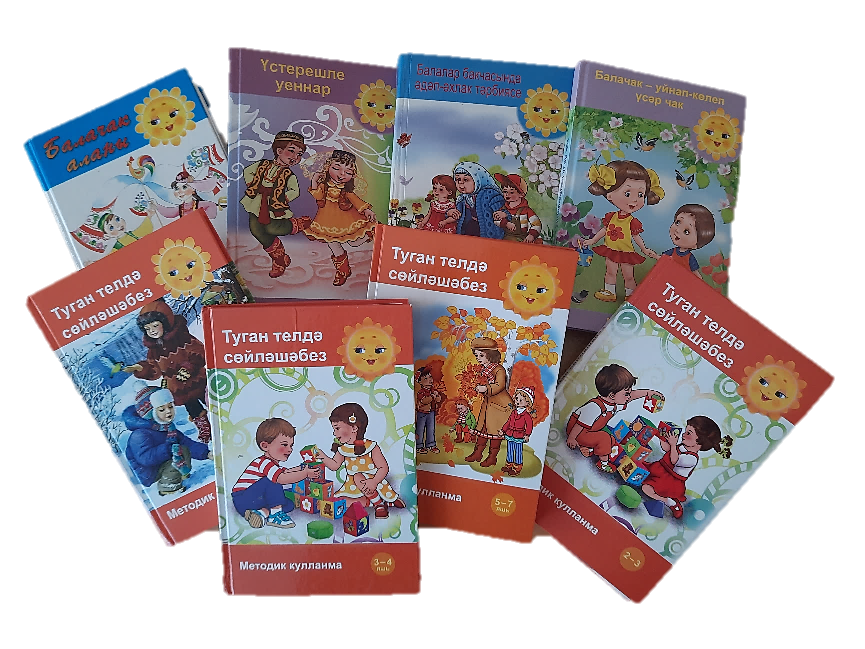 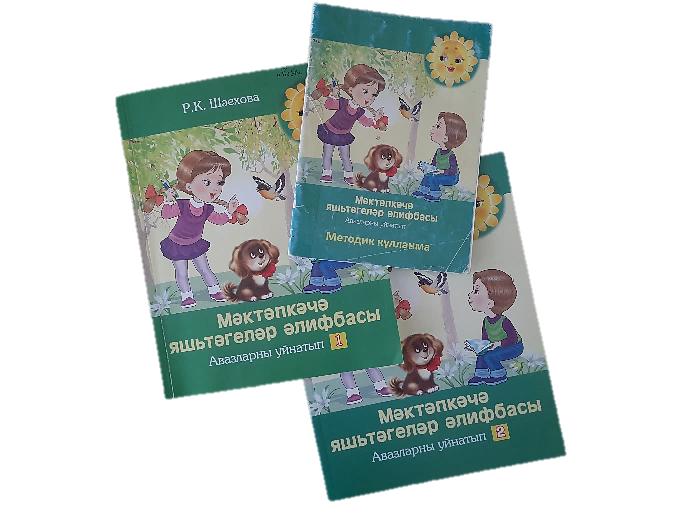 Материально-технические ресурсы
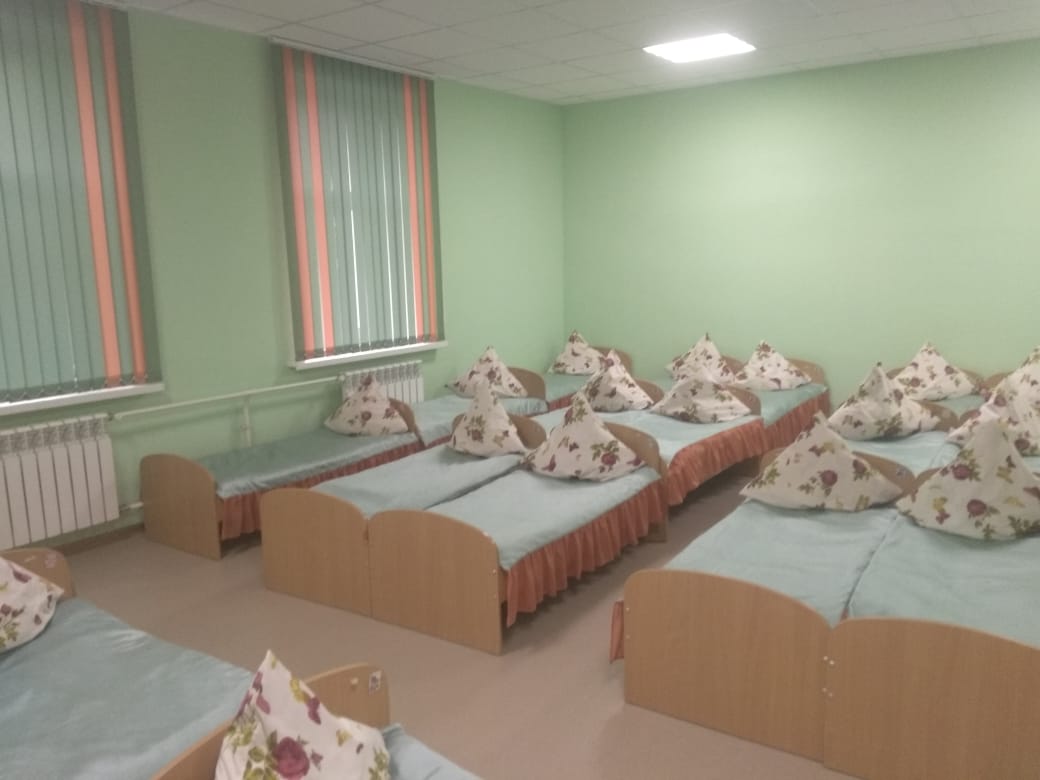 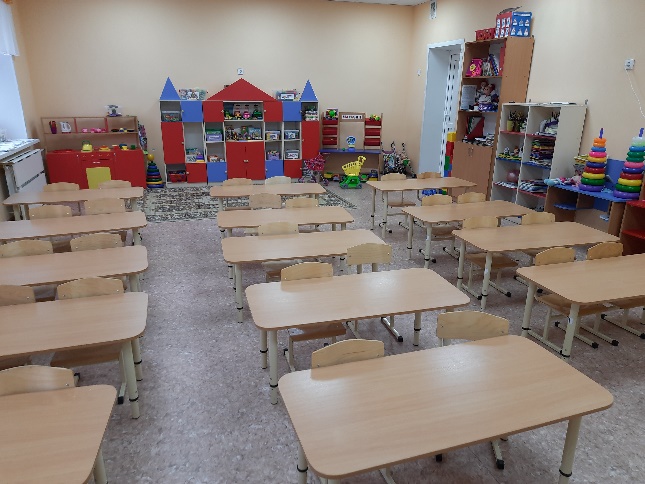 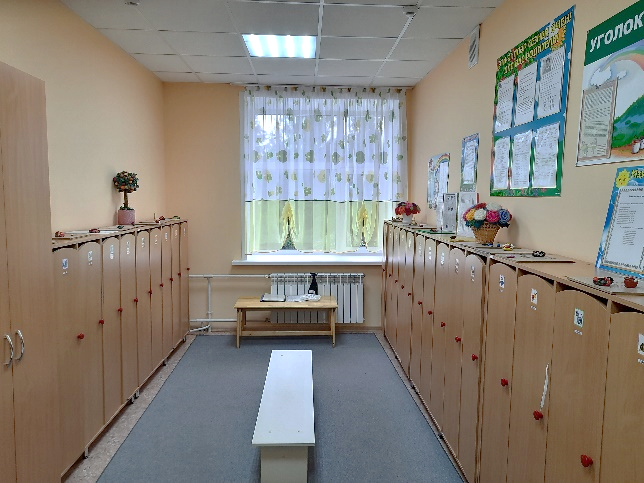 Групповые комнаты
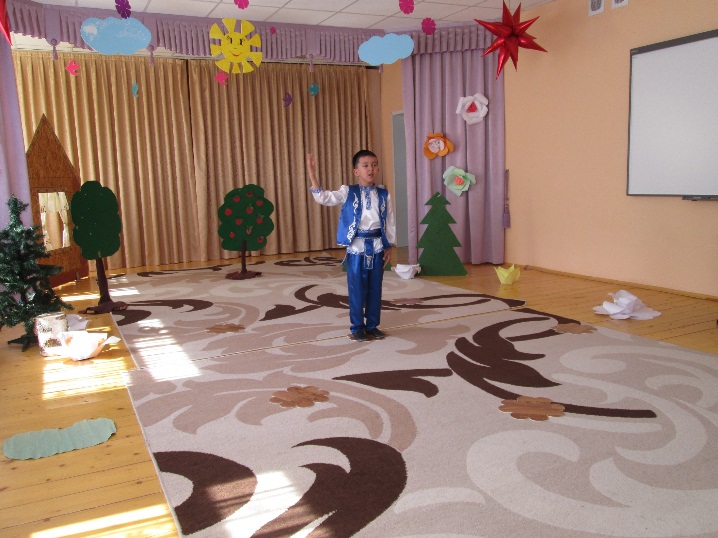 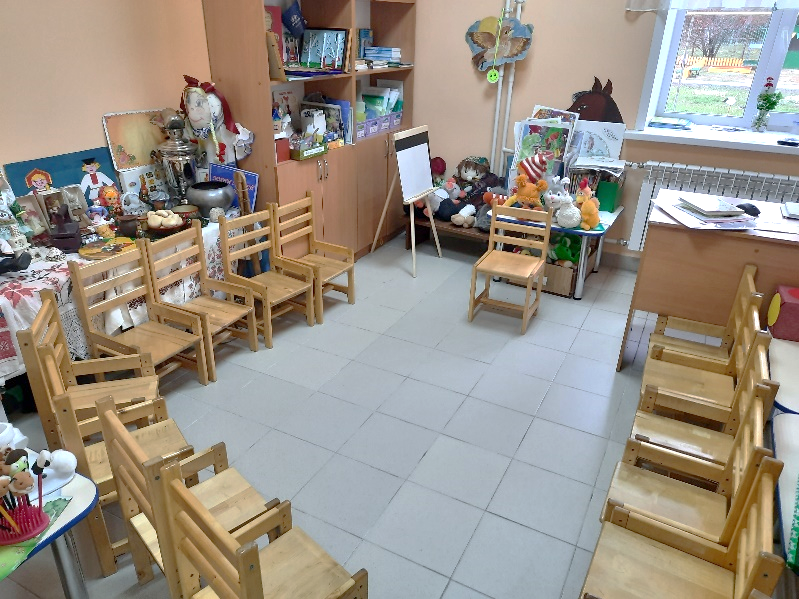 Музыкальный зал
Кабинет русского языка
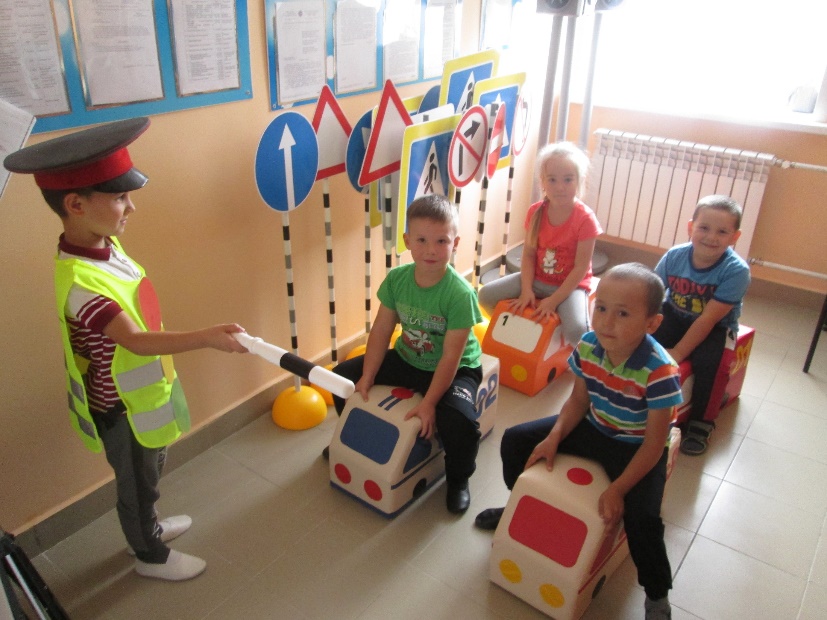 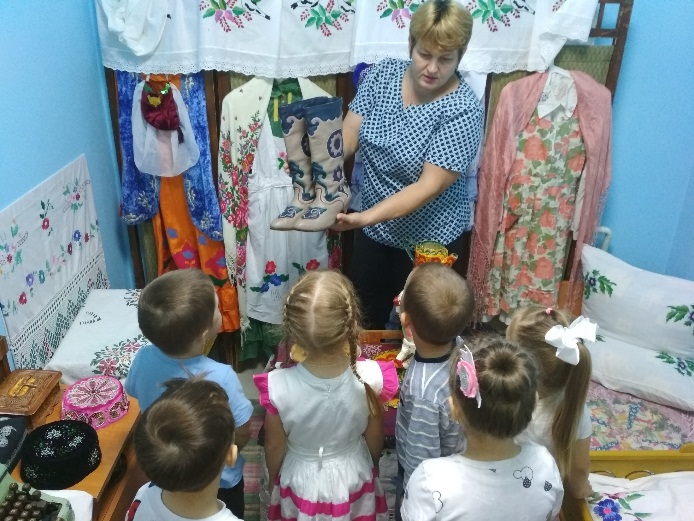 Мини-музей «Татар өе»
Кабинет по изучению ПДД
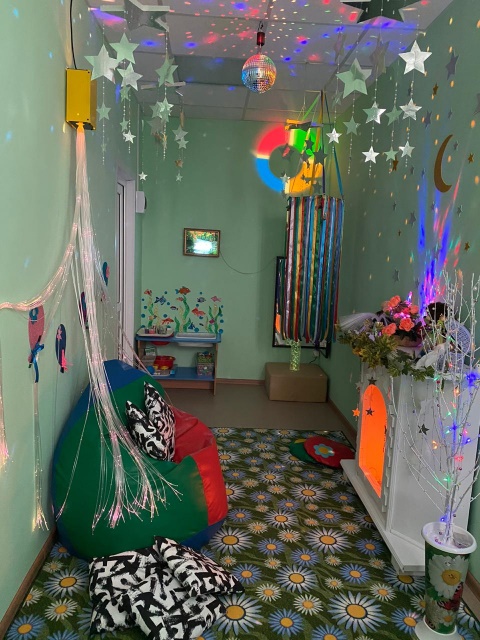 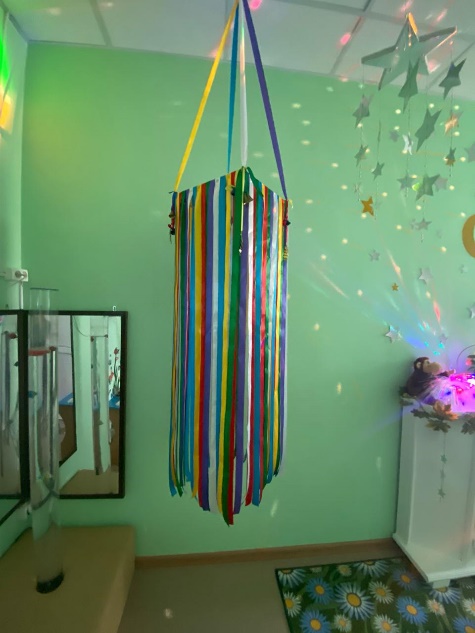 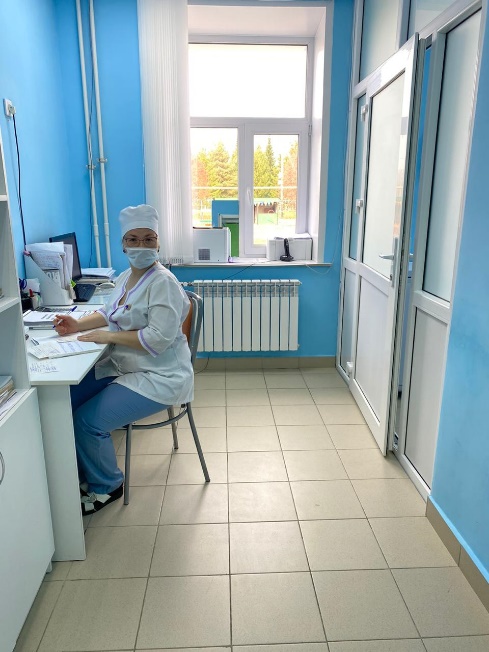 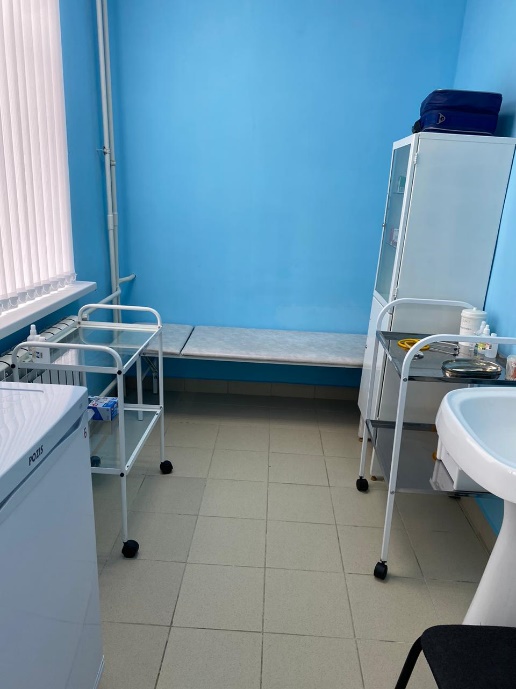 Кабинет педагога-психолога
Медицинский кабинет
Развивающая предметно-пространственная среда в групповых комнатах
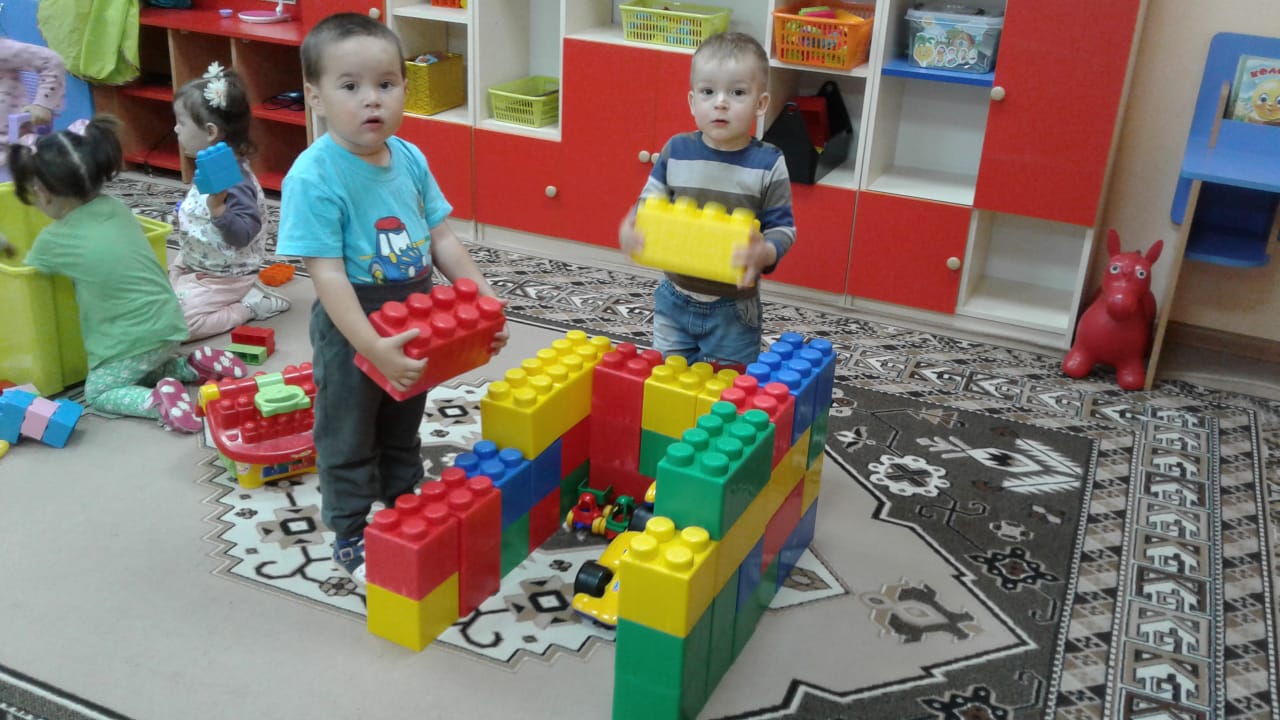 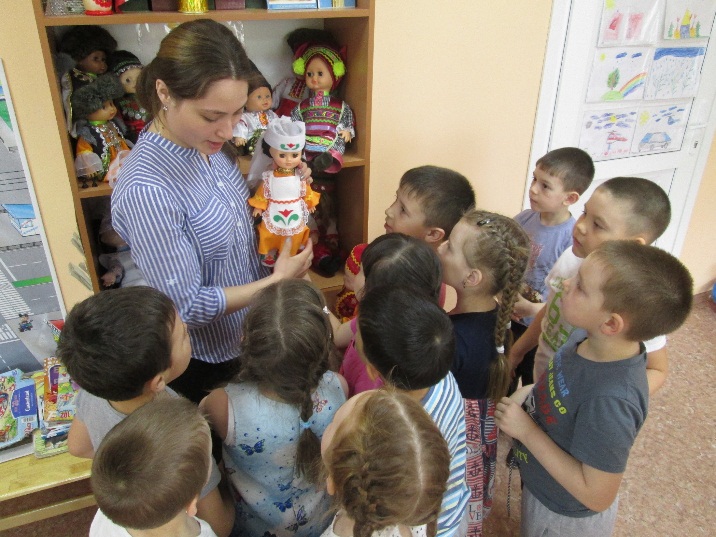 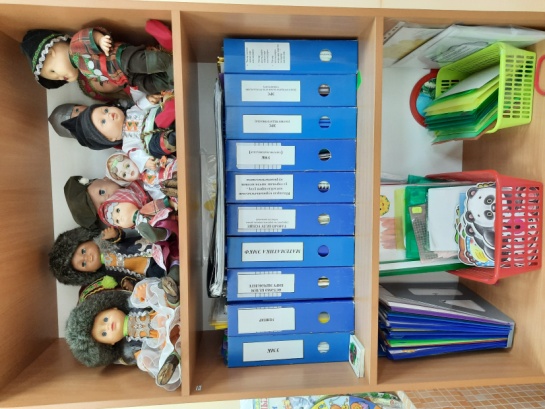 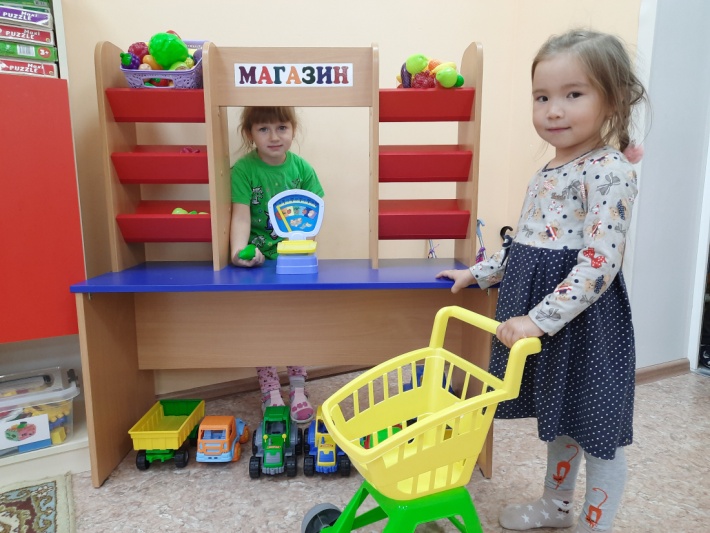 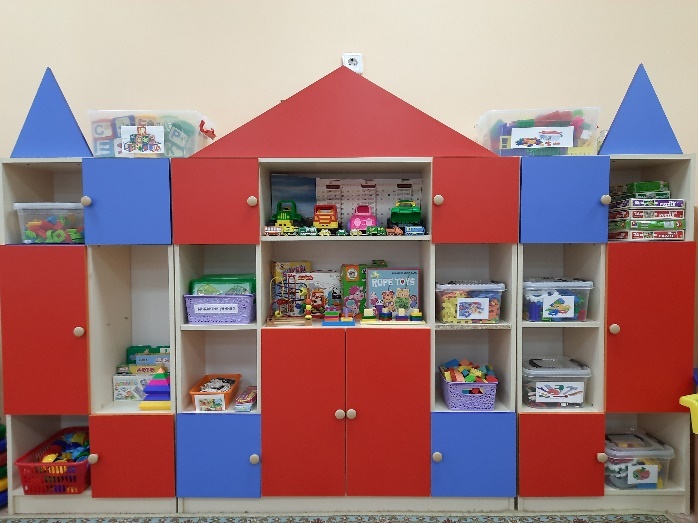 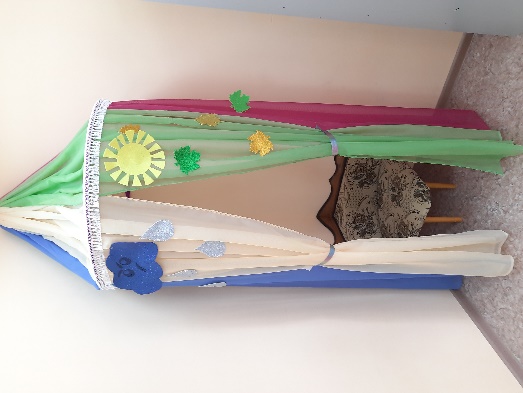 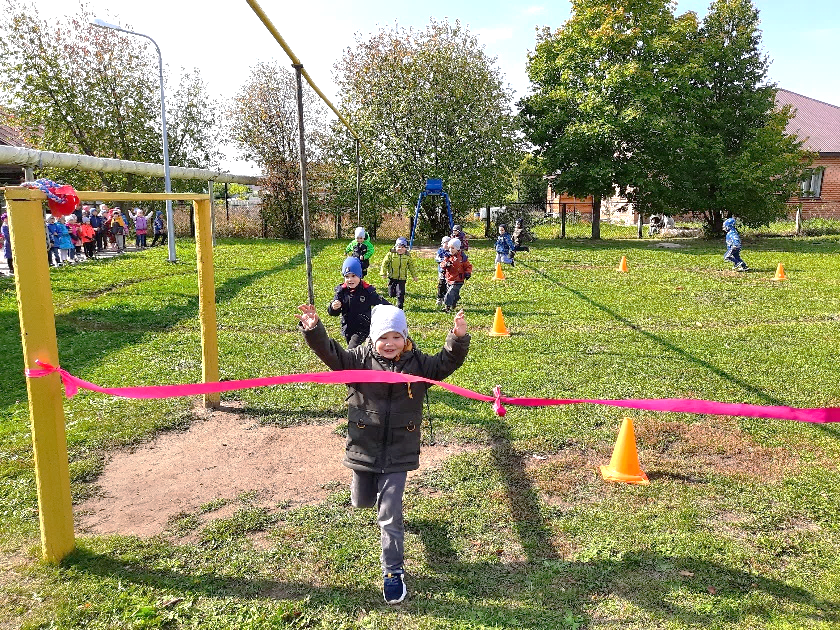 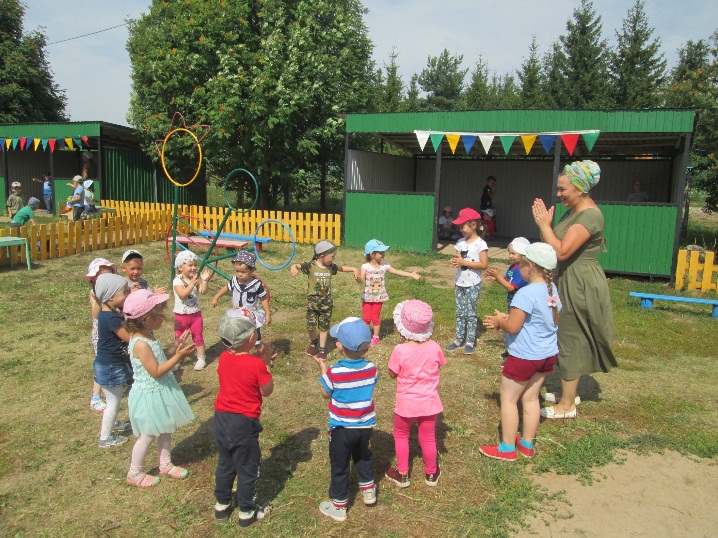 Спортивная площадка
Игровые площадки
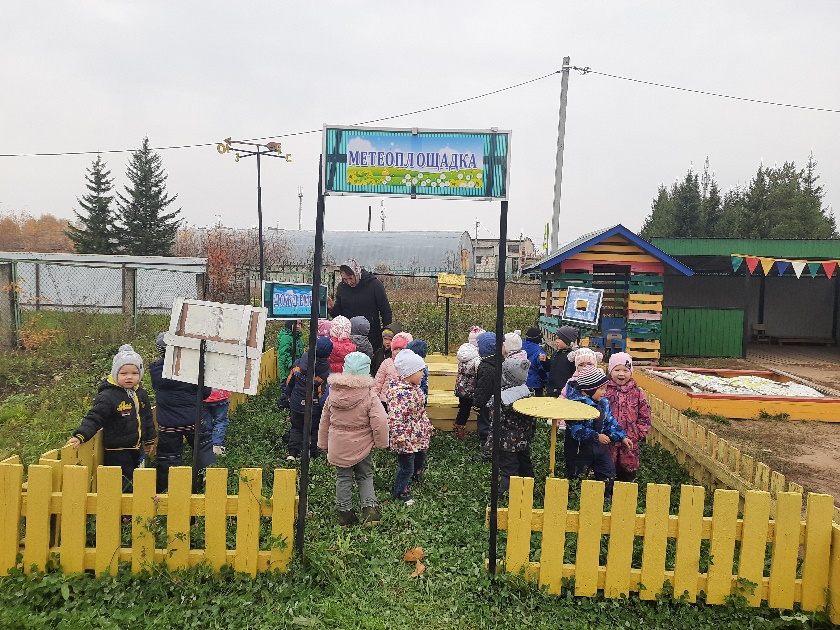 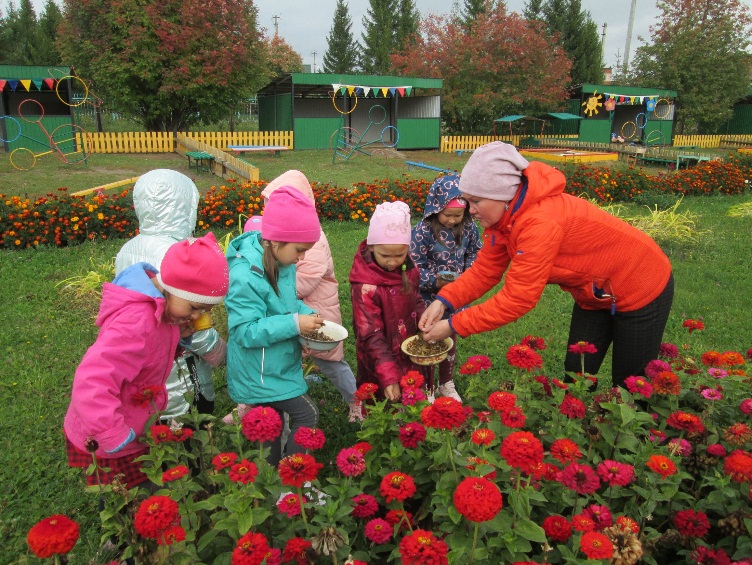 Учебно-опытный участок
Метеоплощадка
Использование ТСО
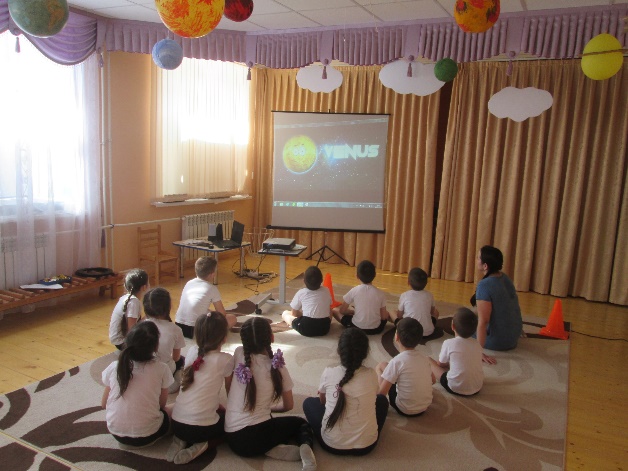 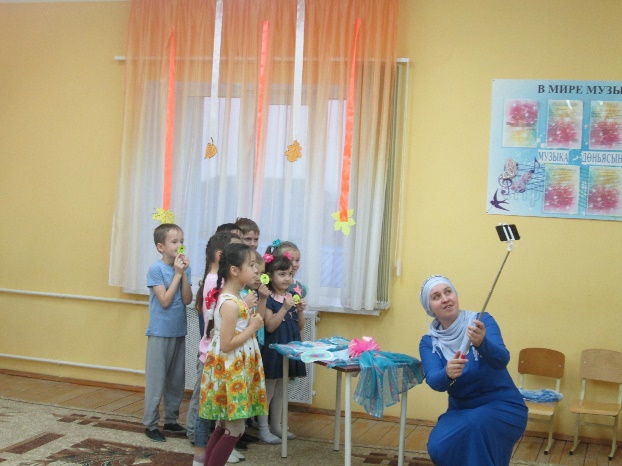 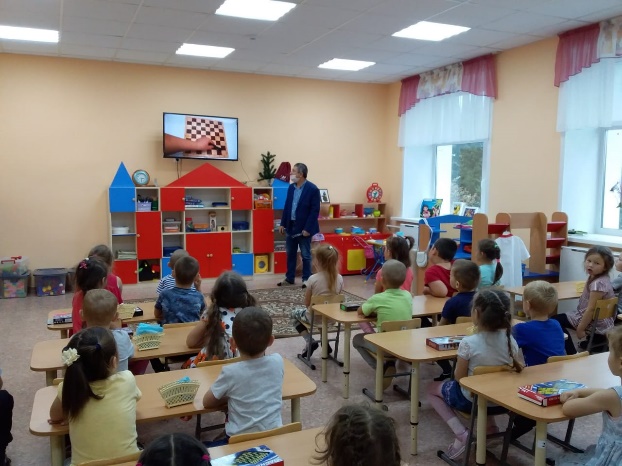 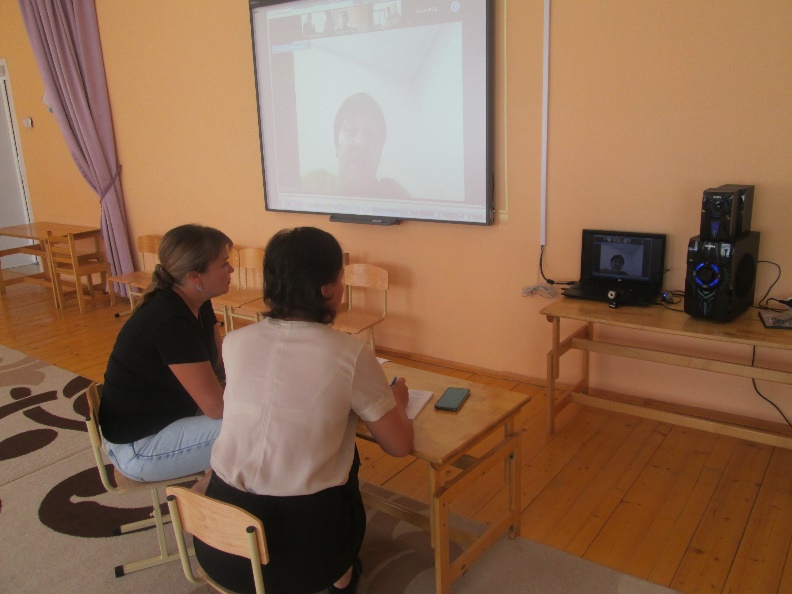 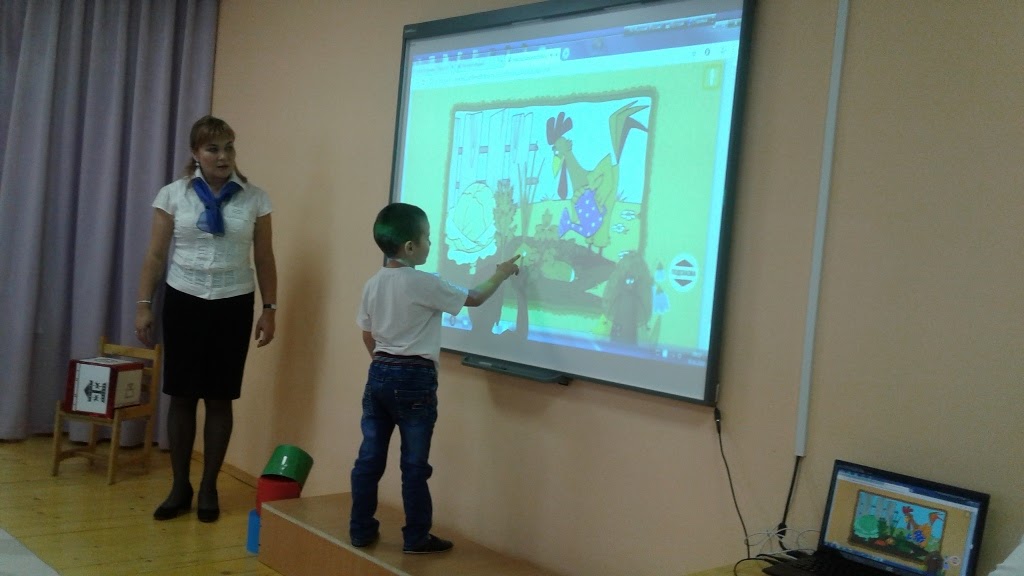 Формы работы, реализуемые проекты
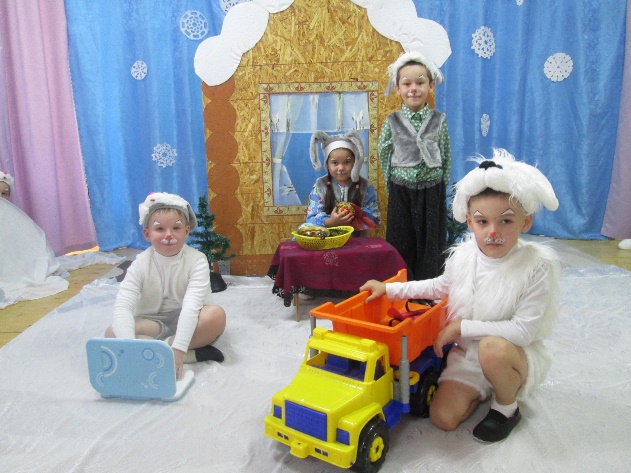 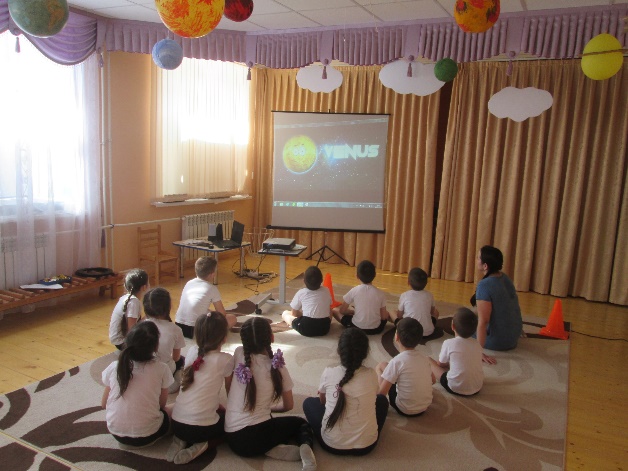 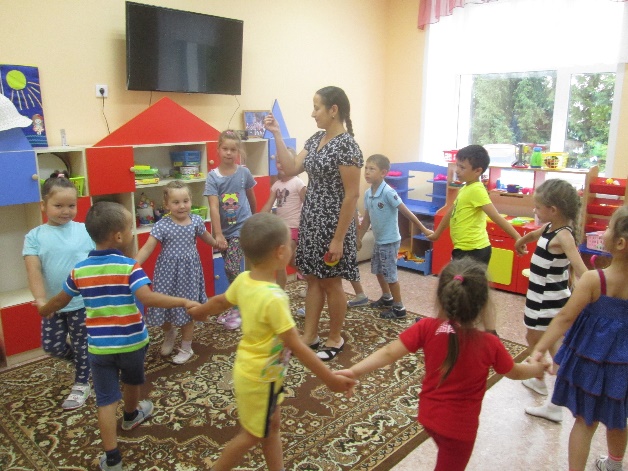 просмотр видеофильмов и мультфильмов
инсценировка сказок
разные игры
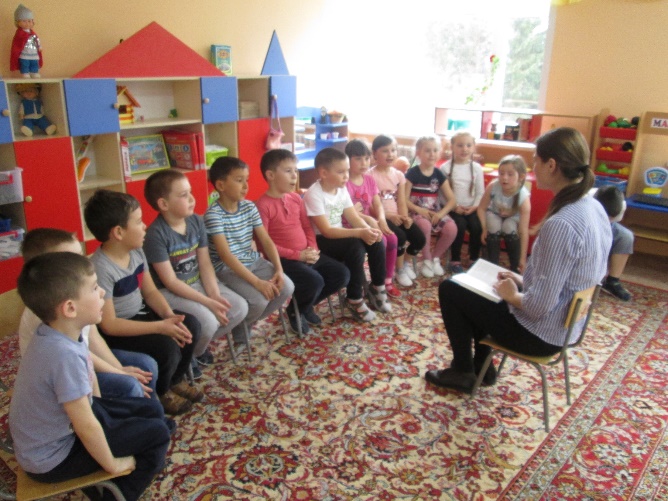 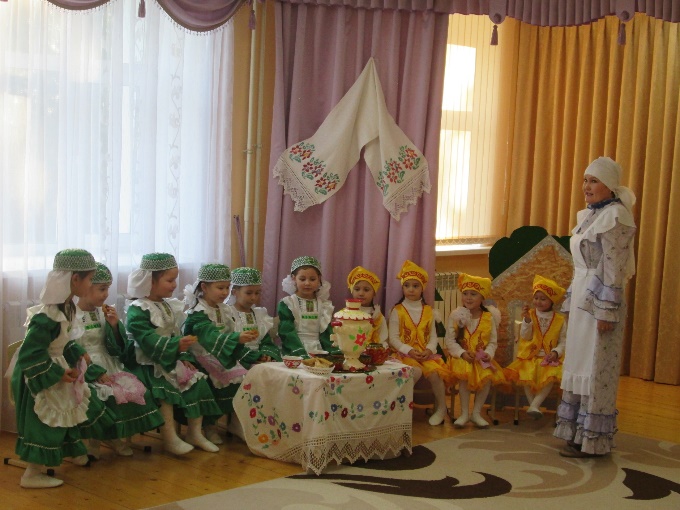 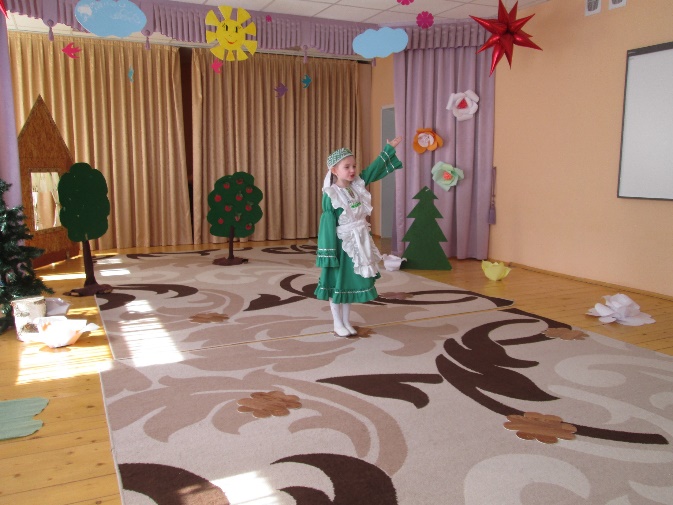 беседы
конкурсы и национальные праздники
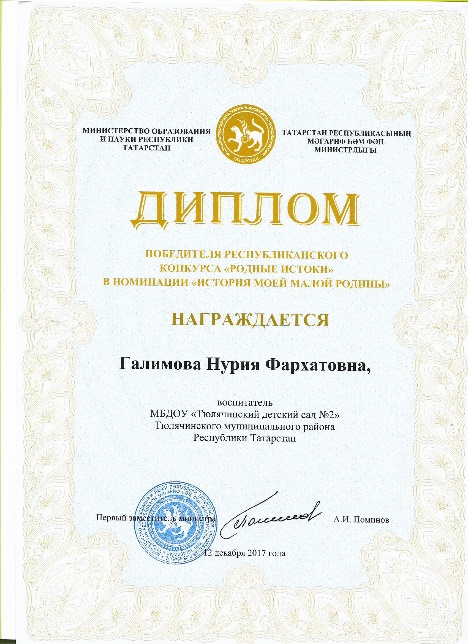 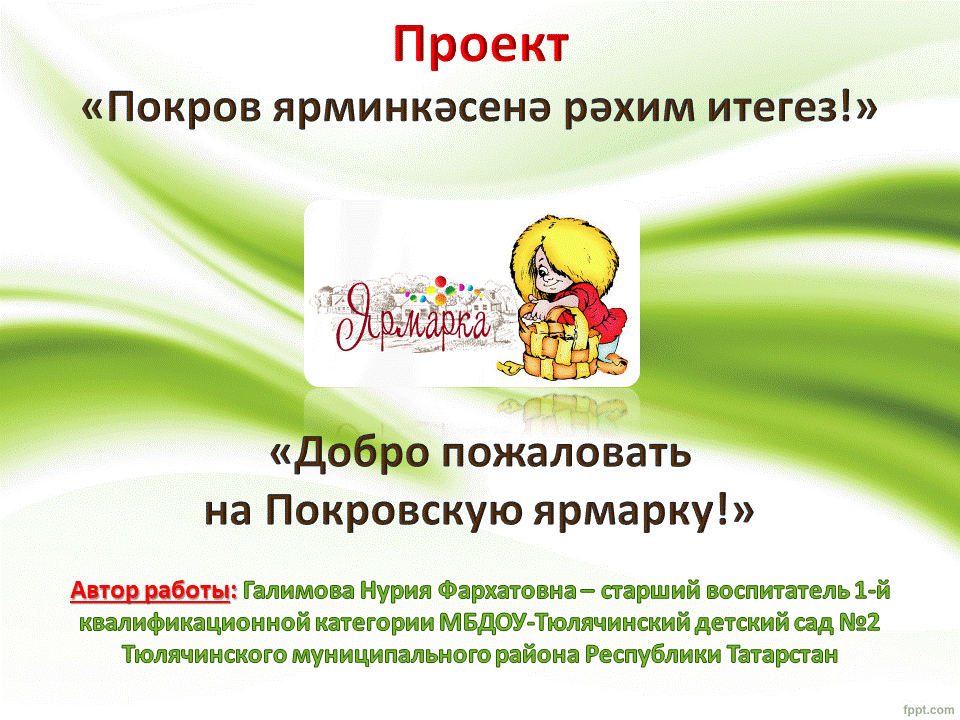 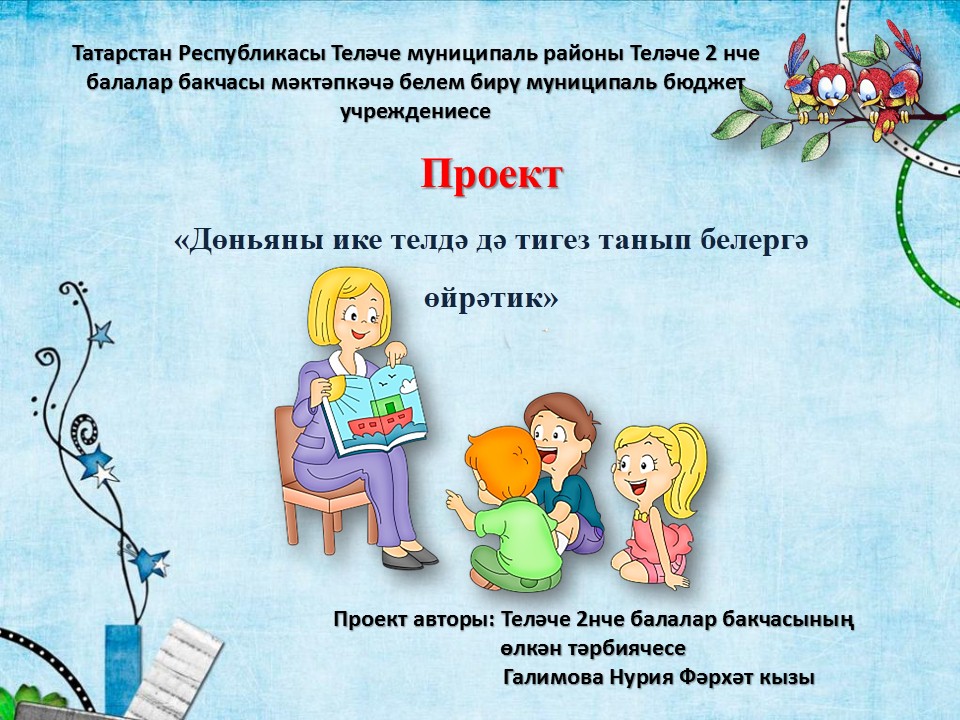 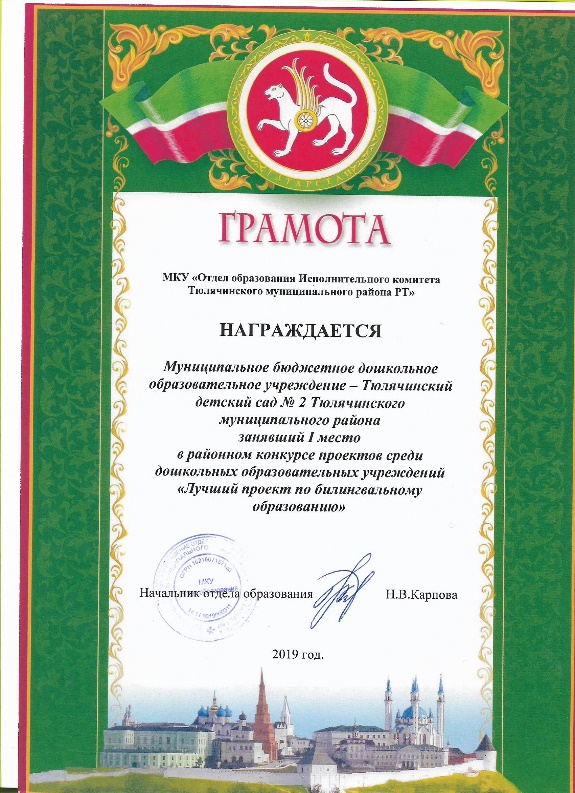 Технологии обучения и воспитания на родном языке
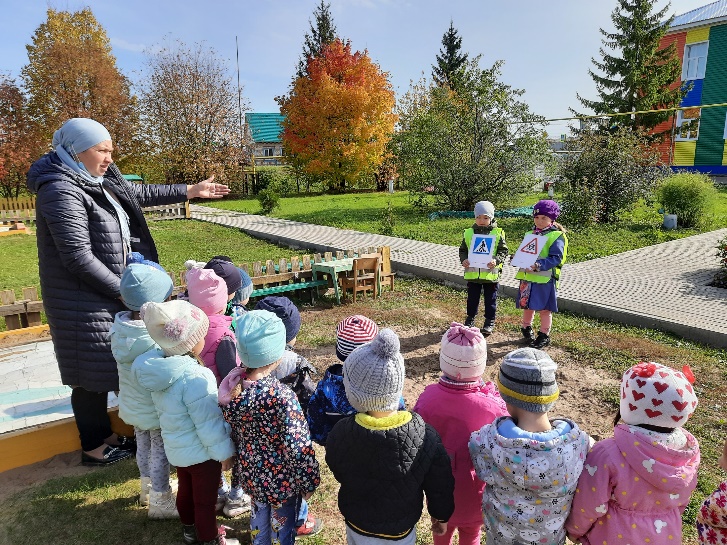 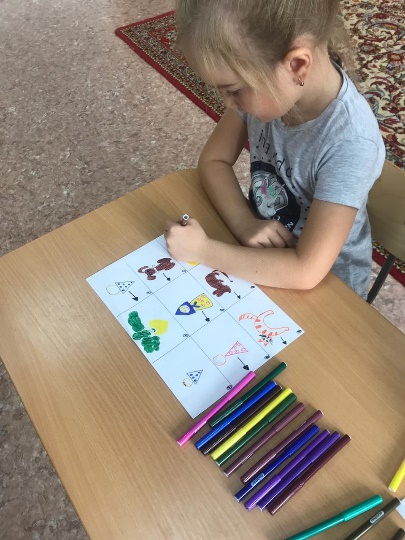 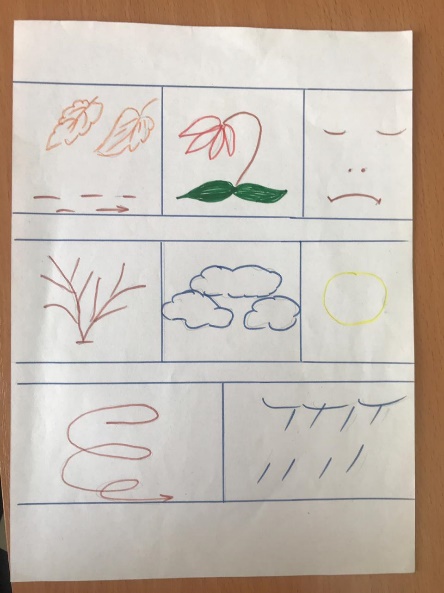 Технология 
«Ребенок волонтер»
Мнемотехника
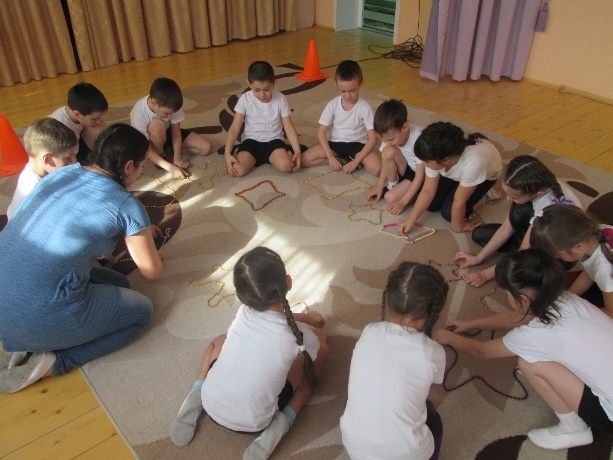 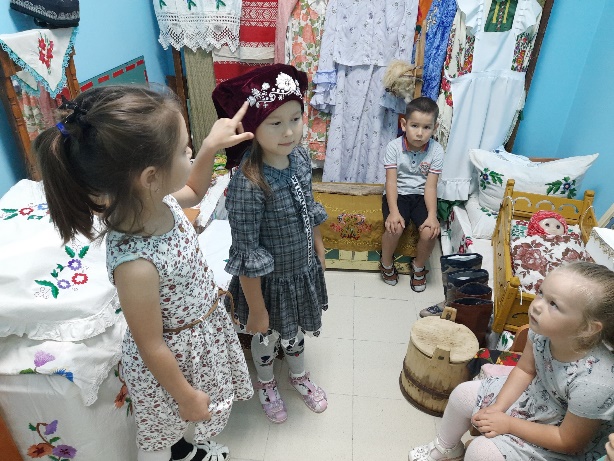 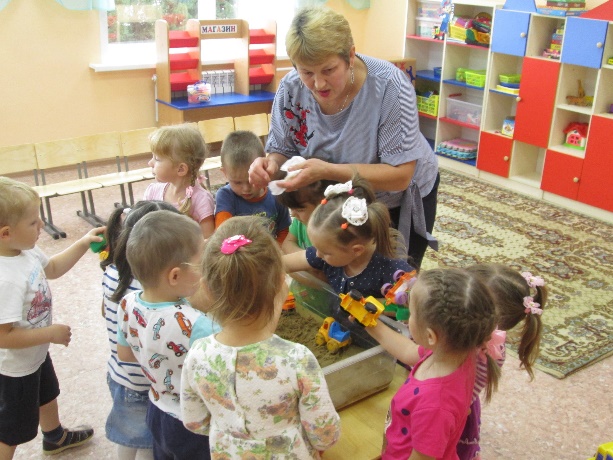 Технология
 «Бусоград или игры Феи Бусинки»
Сказкотерапия
Музейная педагогика
Достижения воспитанников
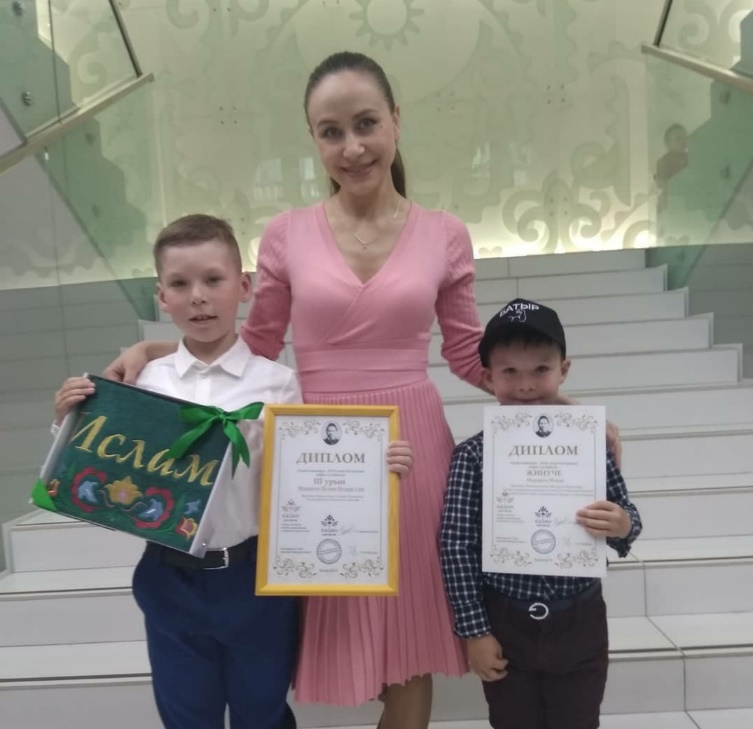 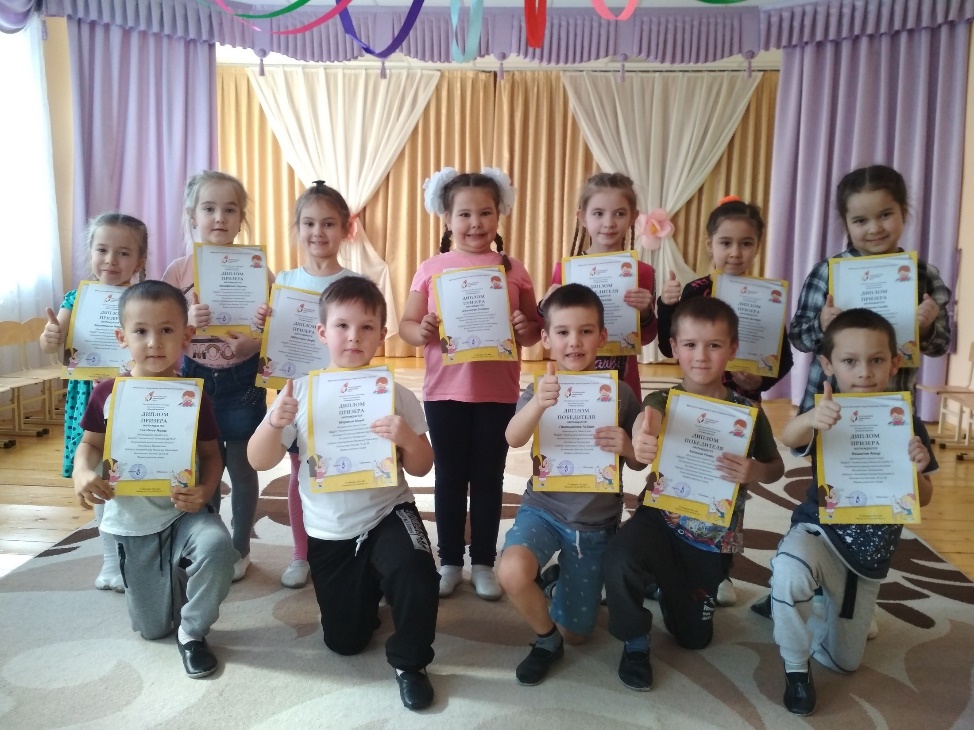 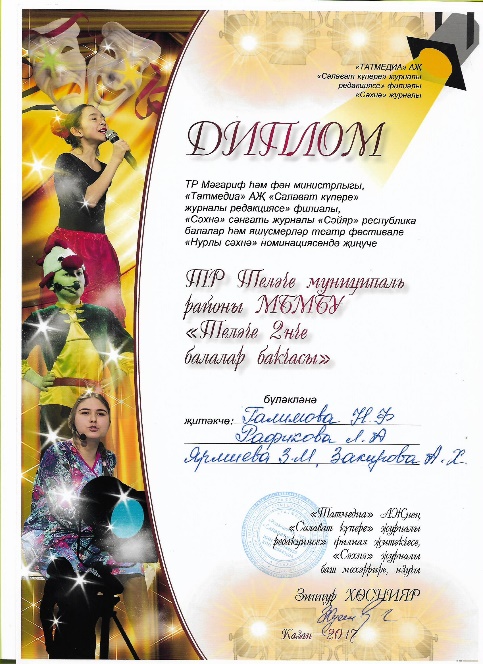 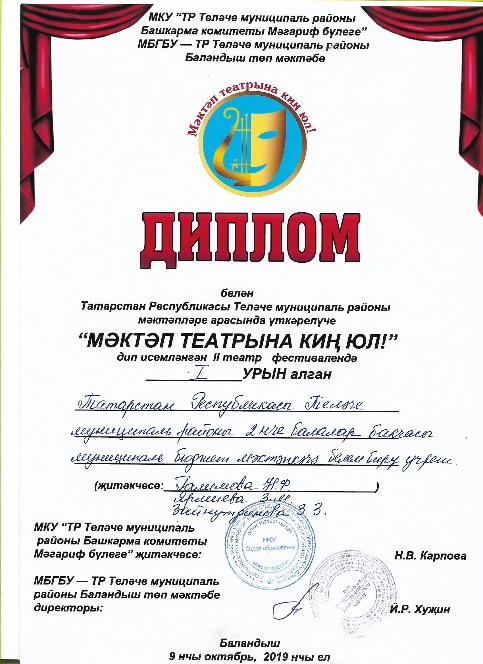 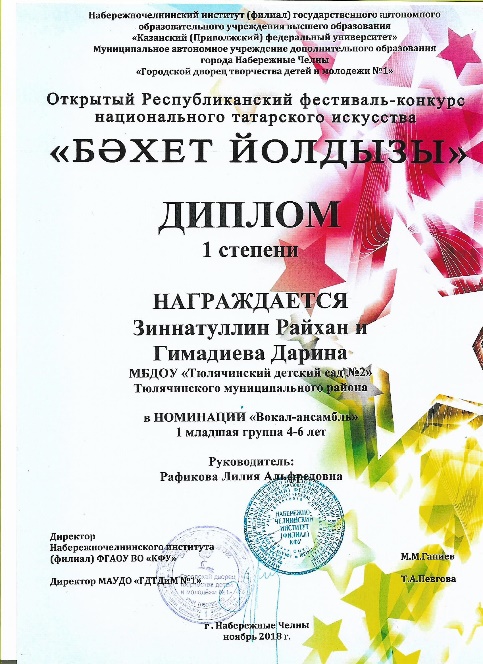 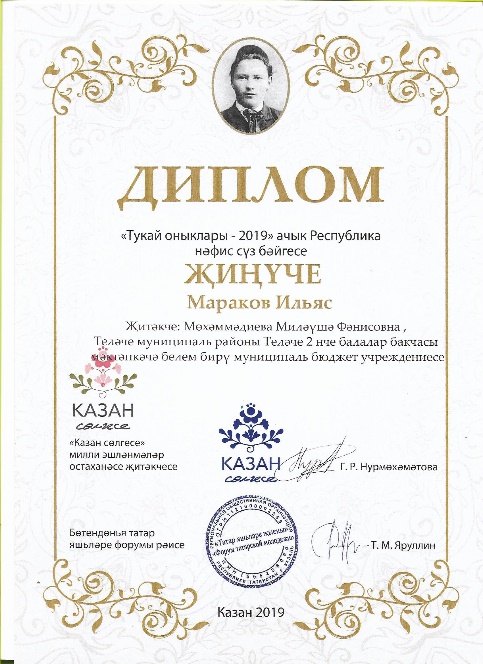 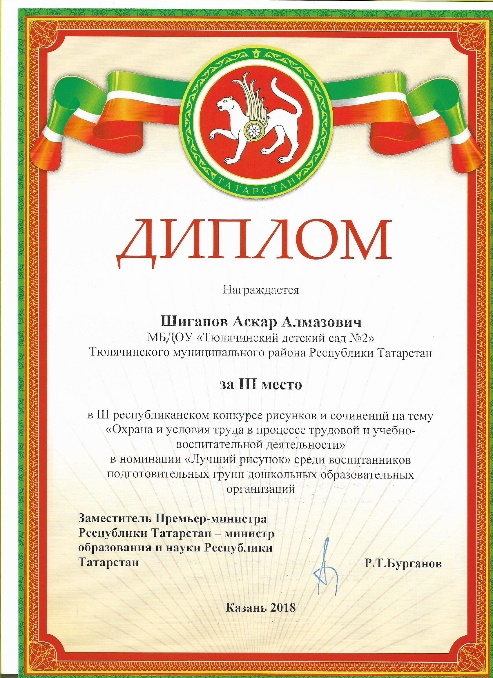 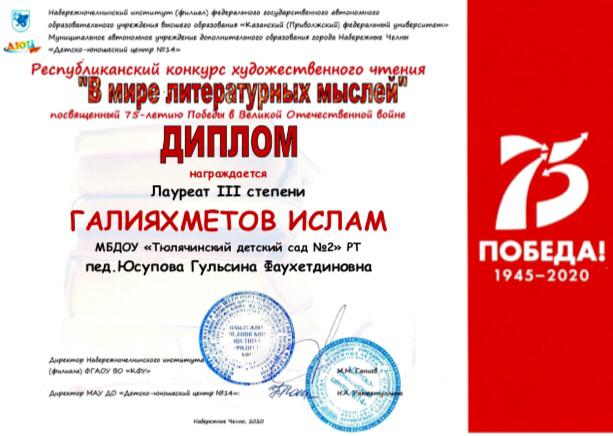 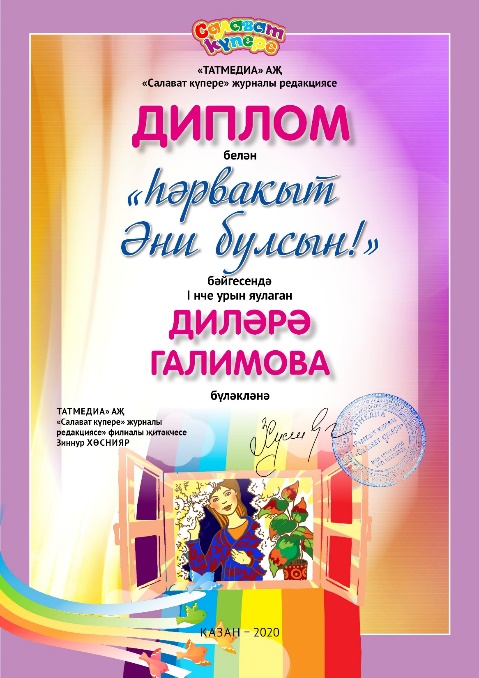 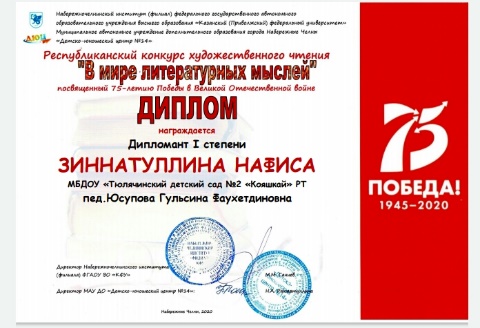 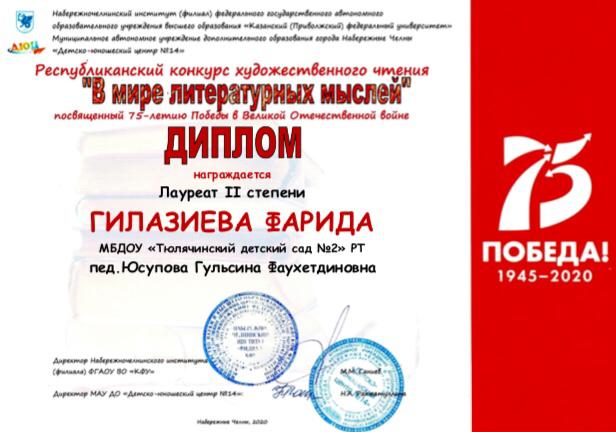 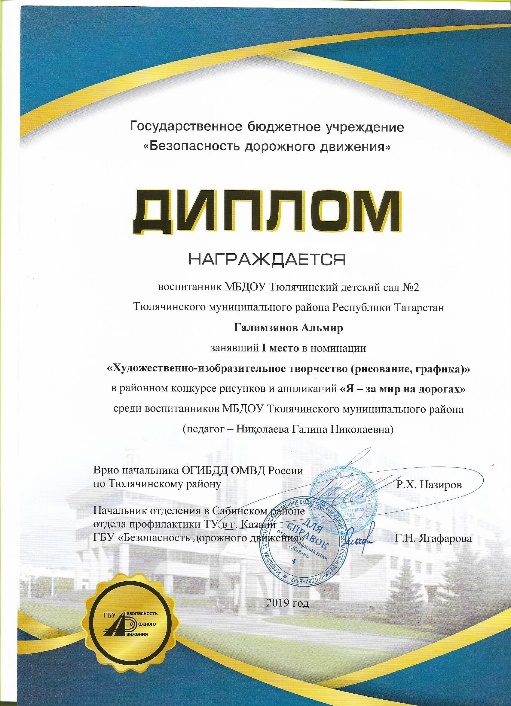 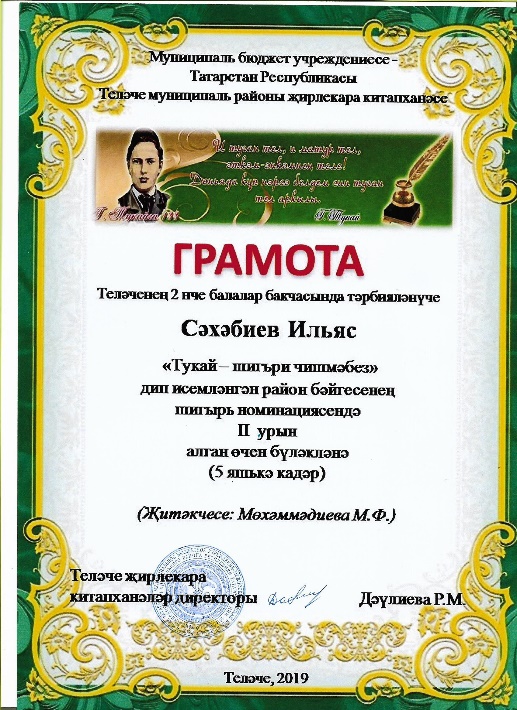 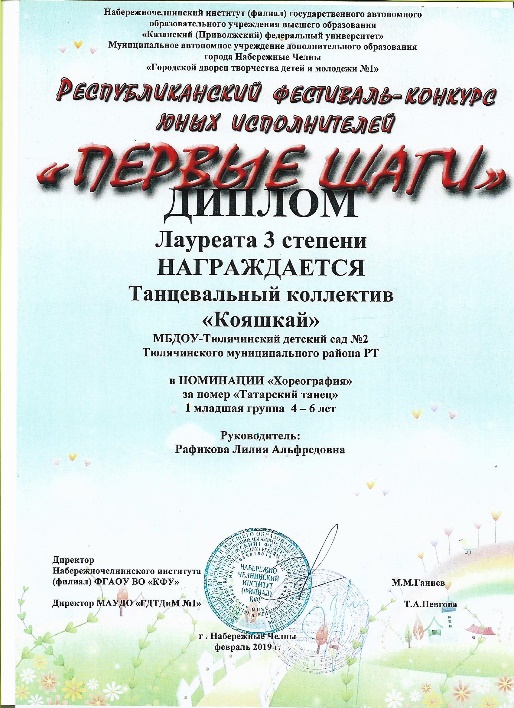 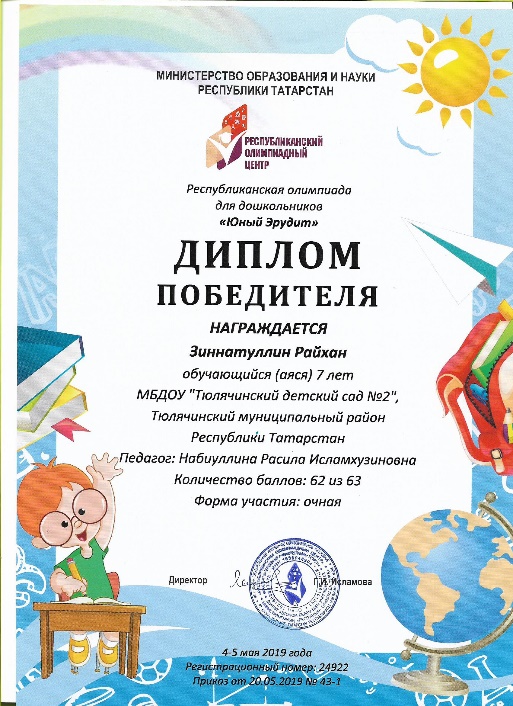 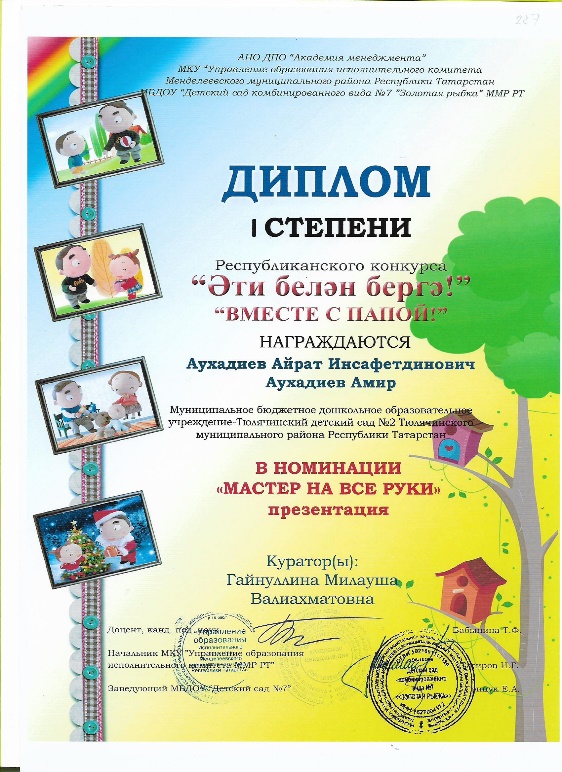 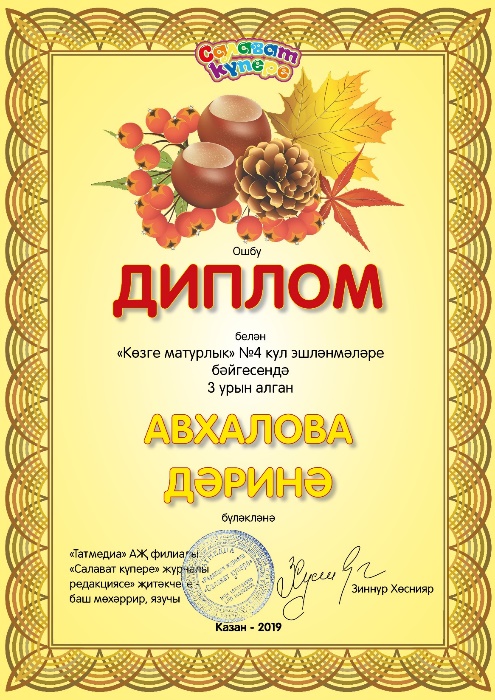 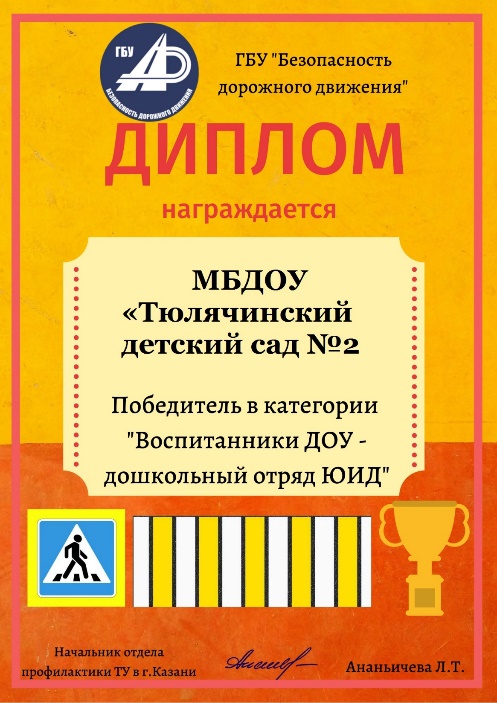 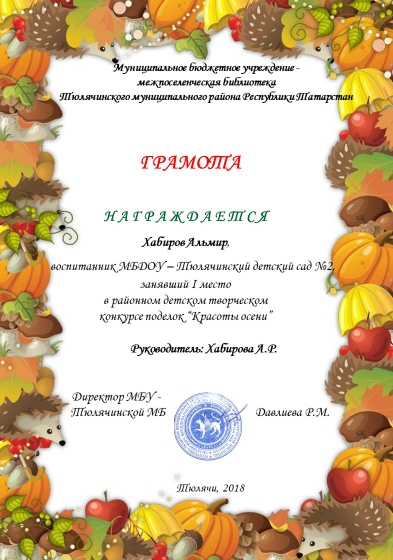 Достижения педагогов
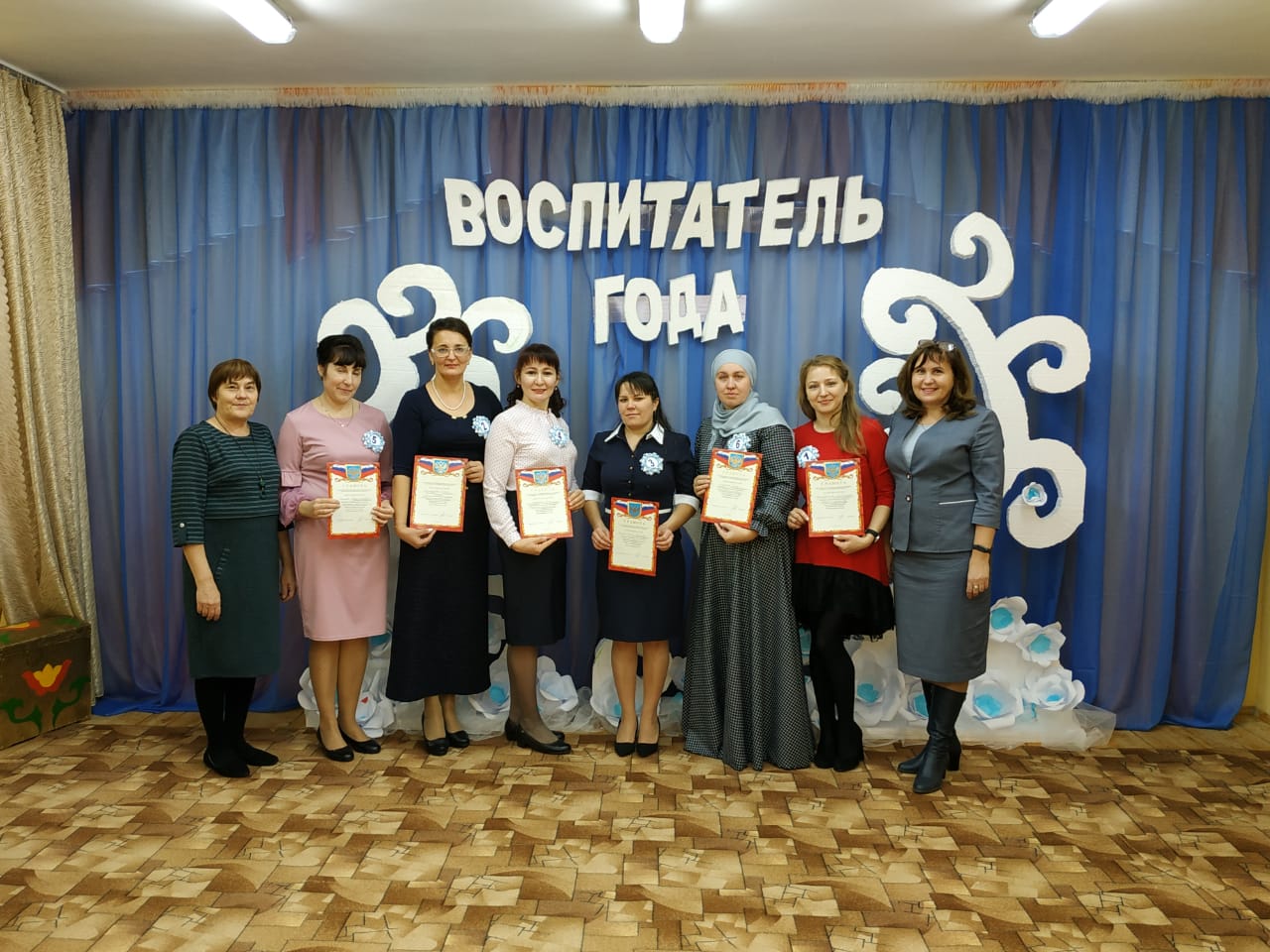 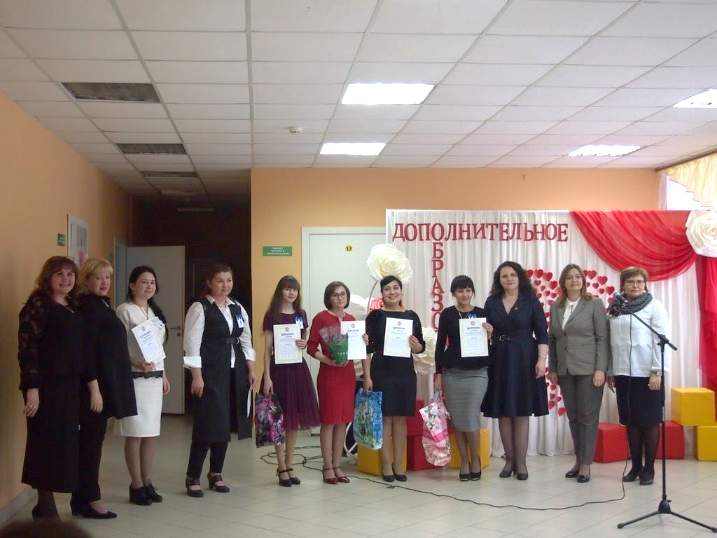 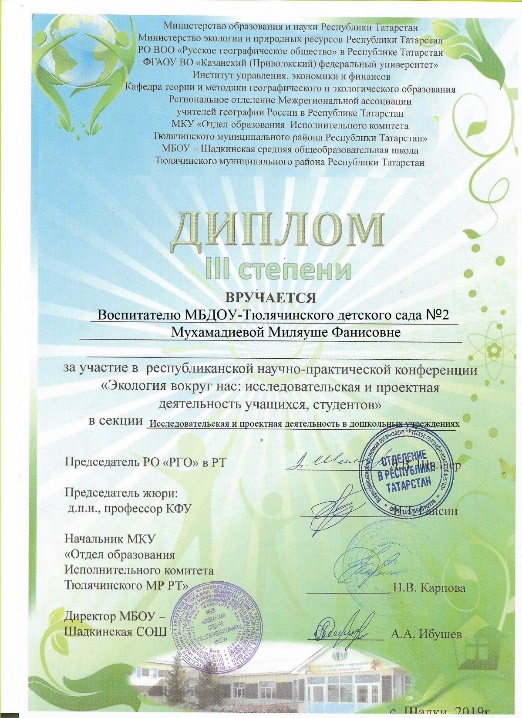 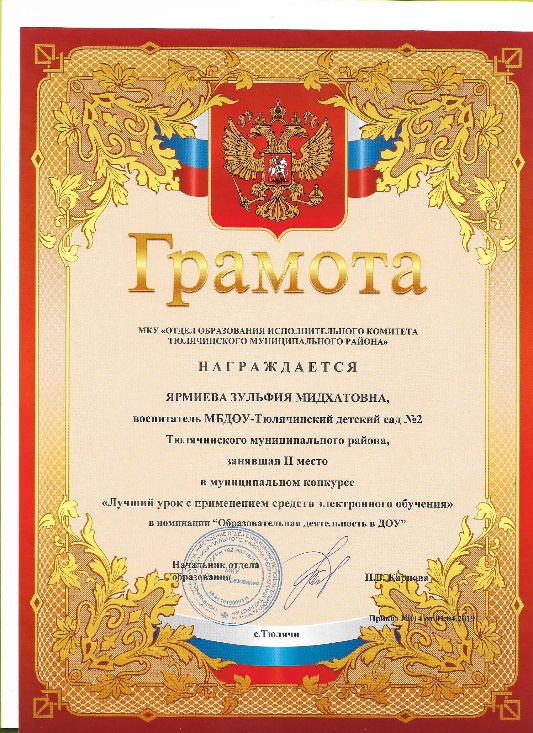 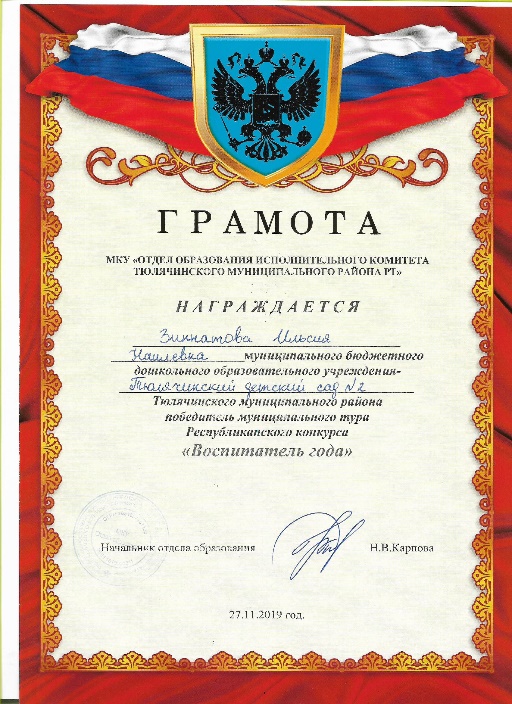 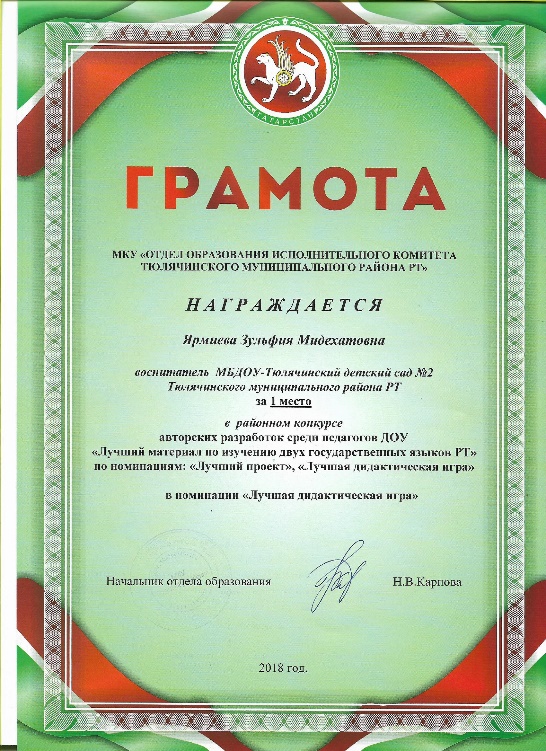 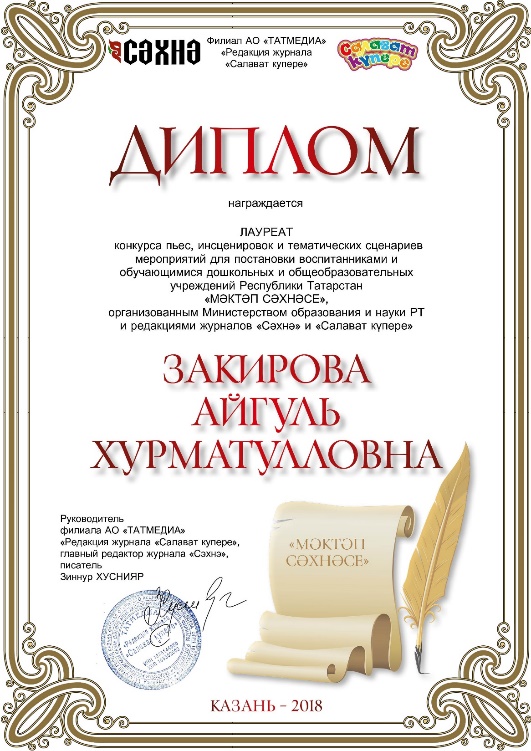 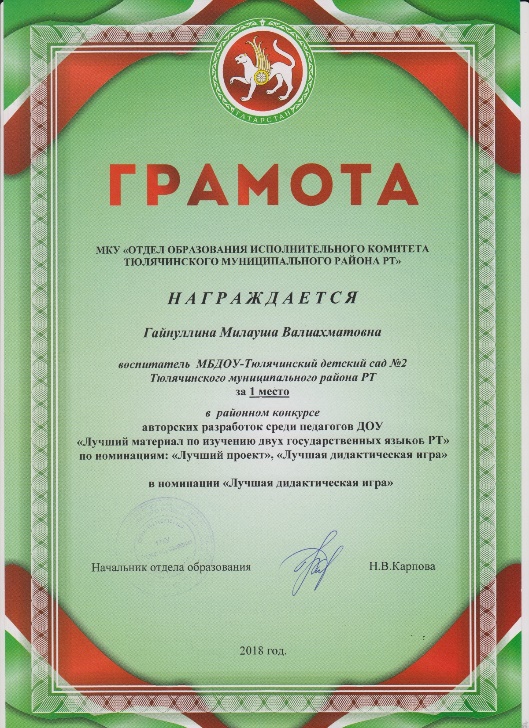 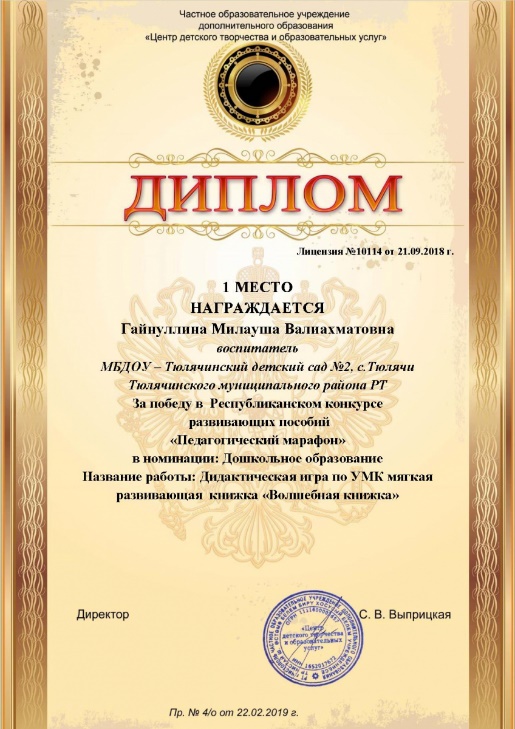 Организация и проведение  методических мероприятий
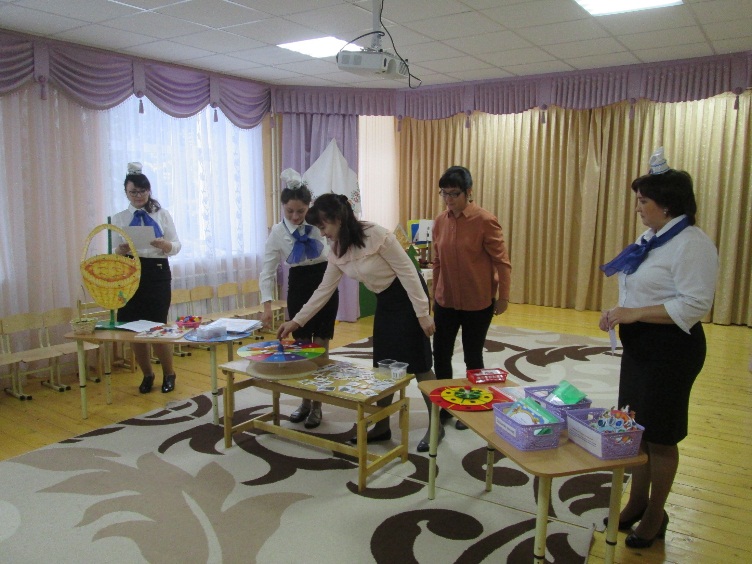 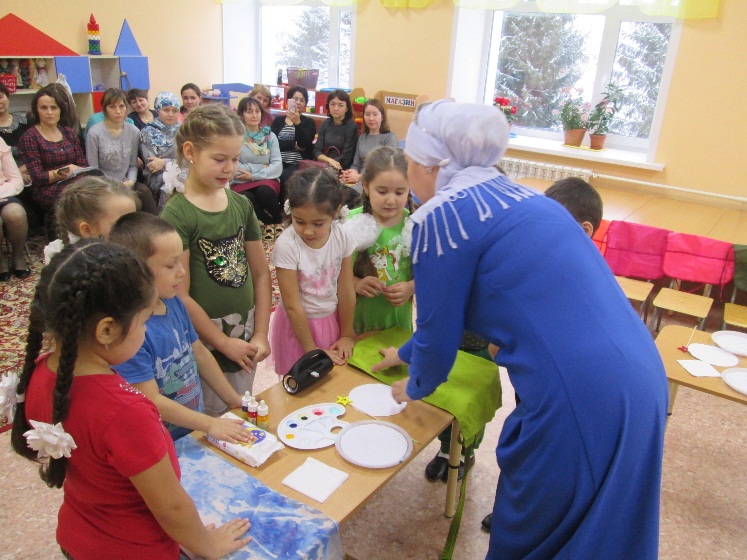 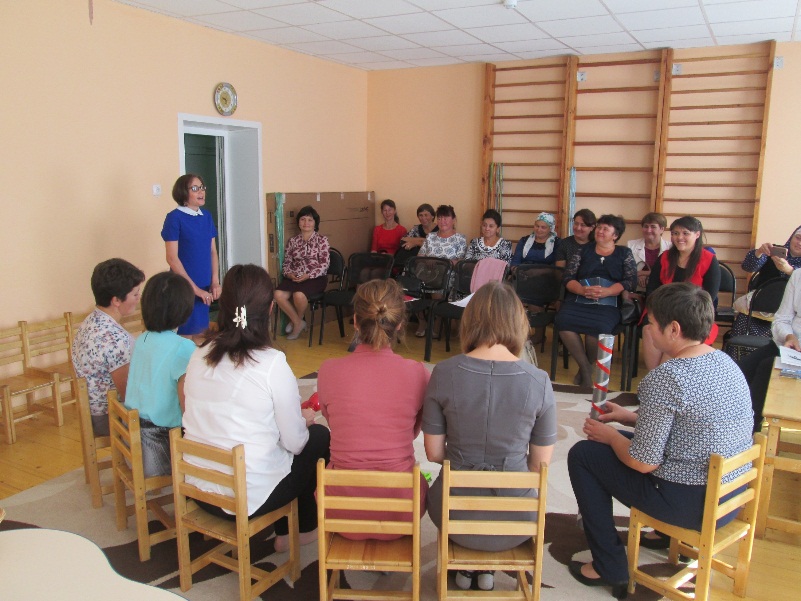 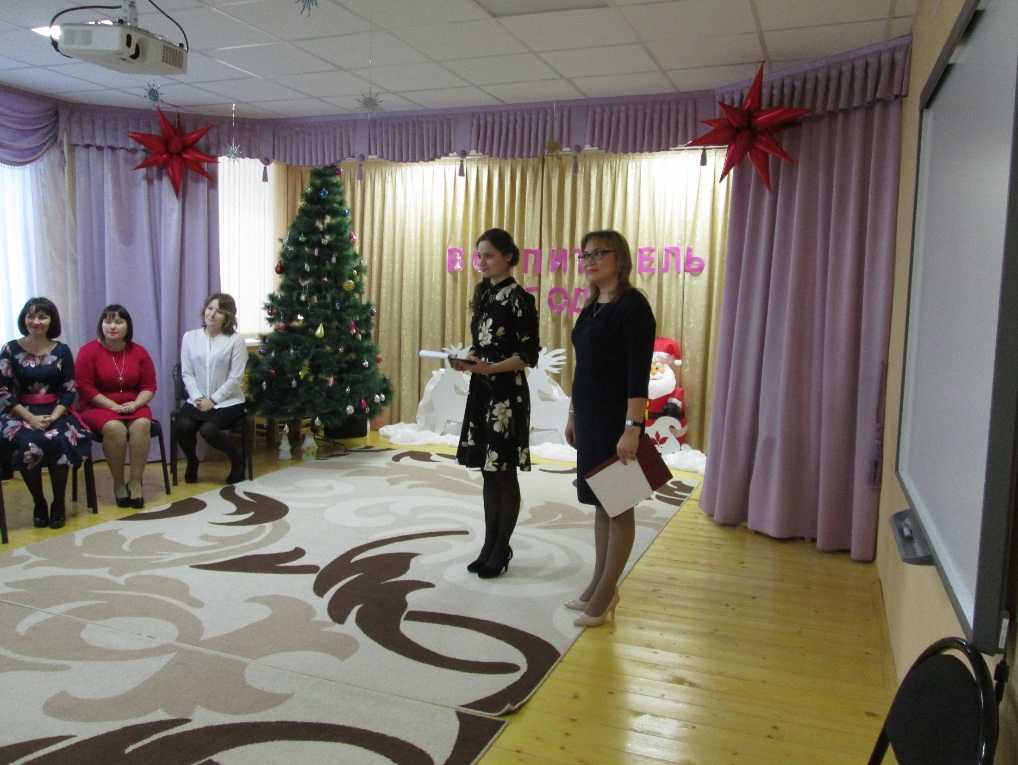 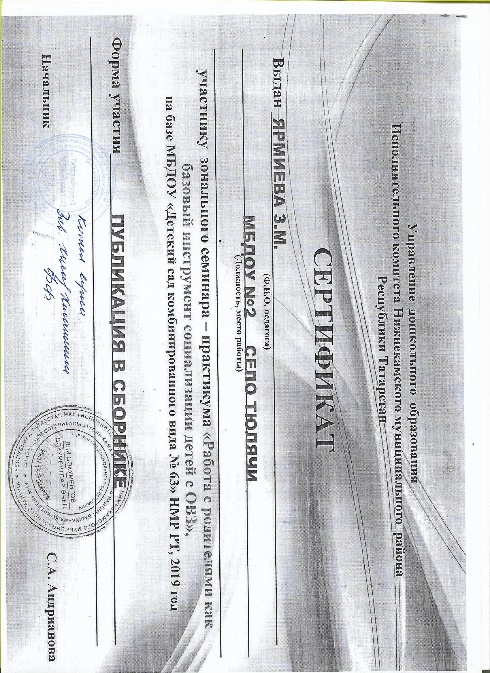 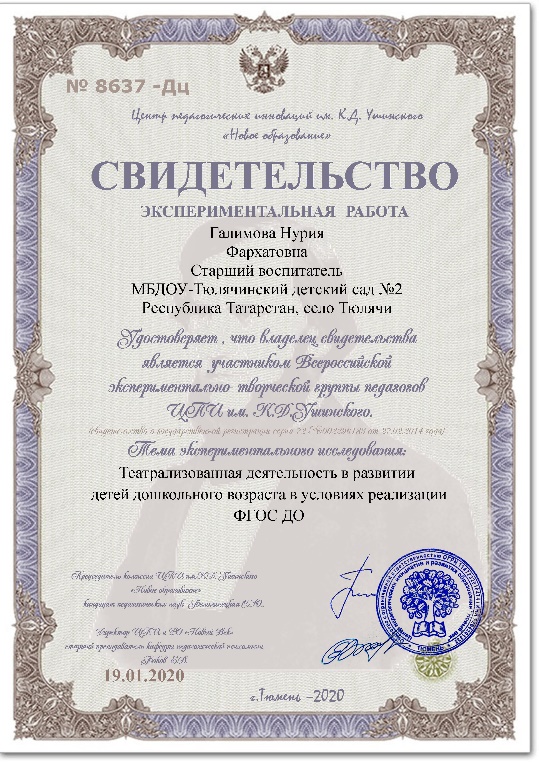 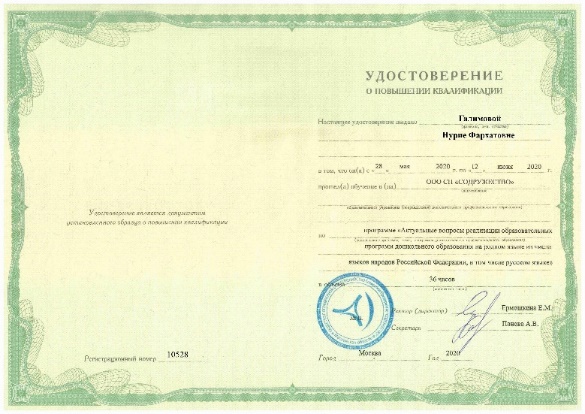 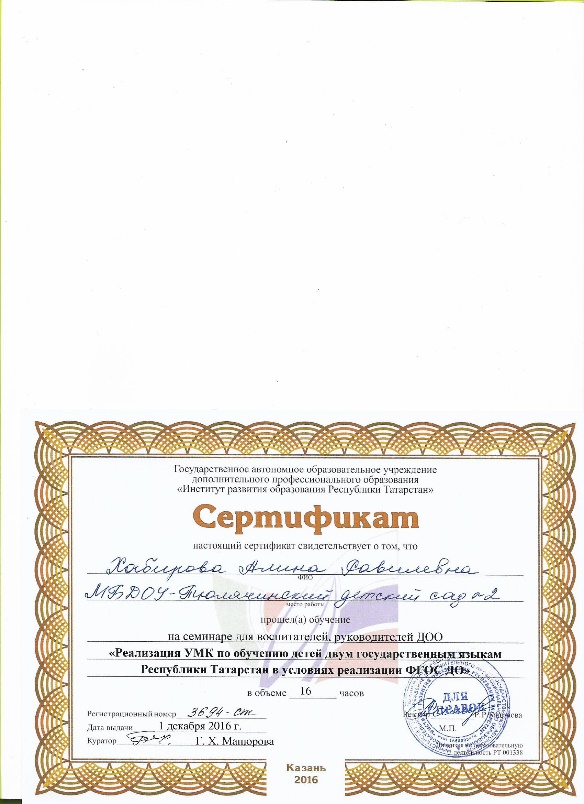 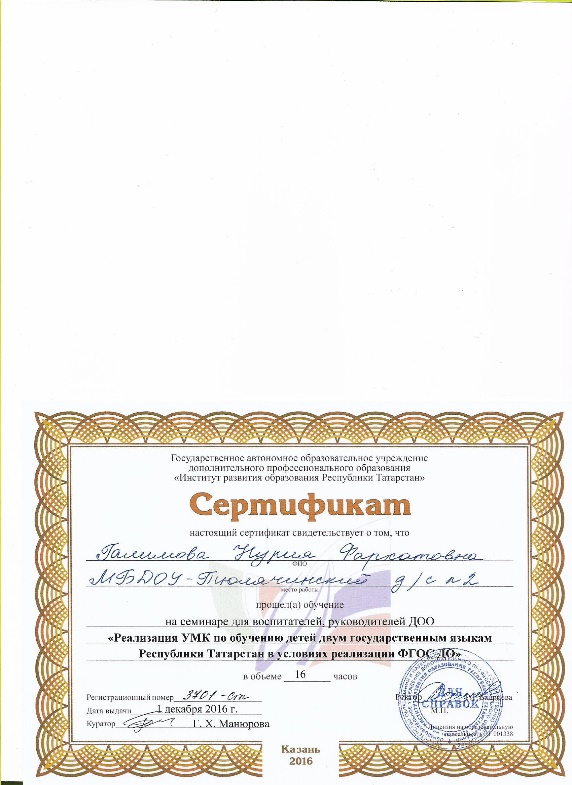 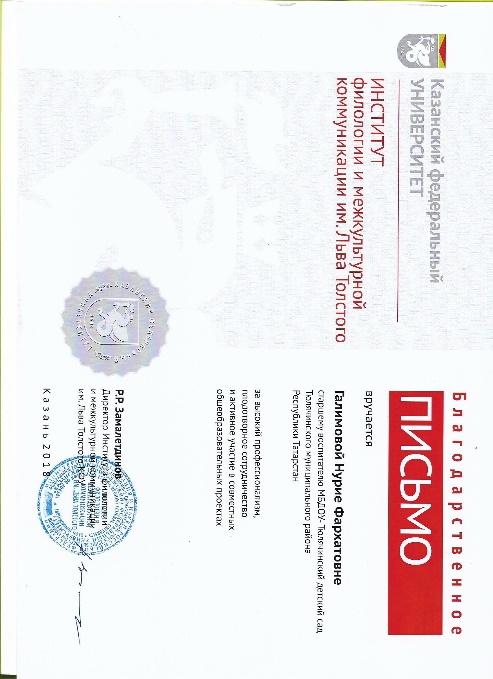 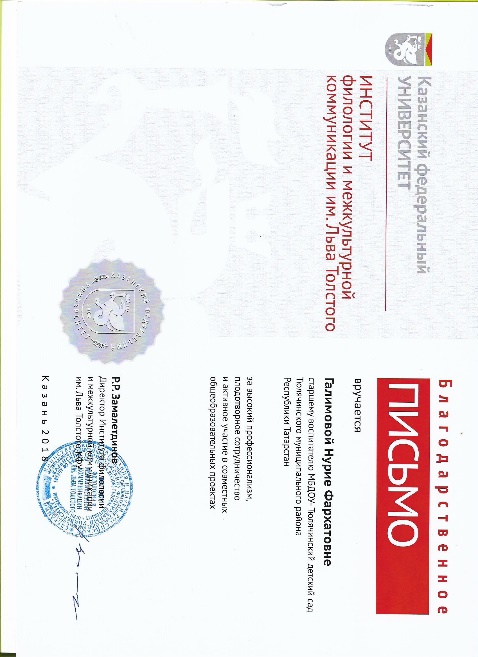 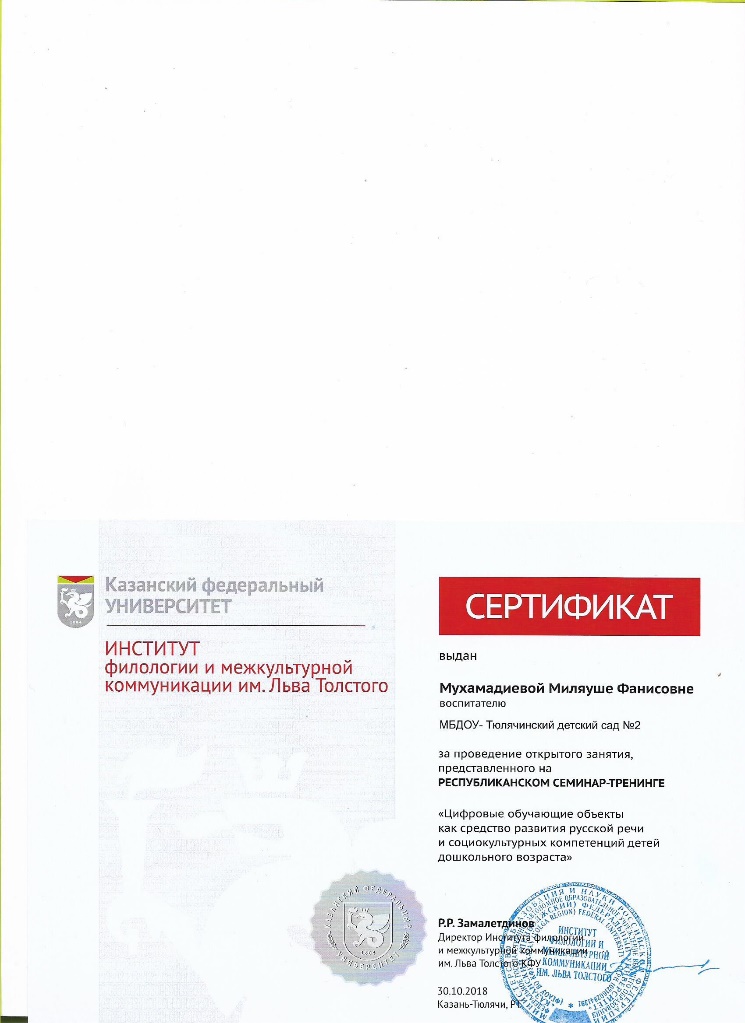 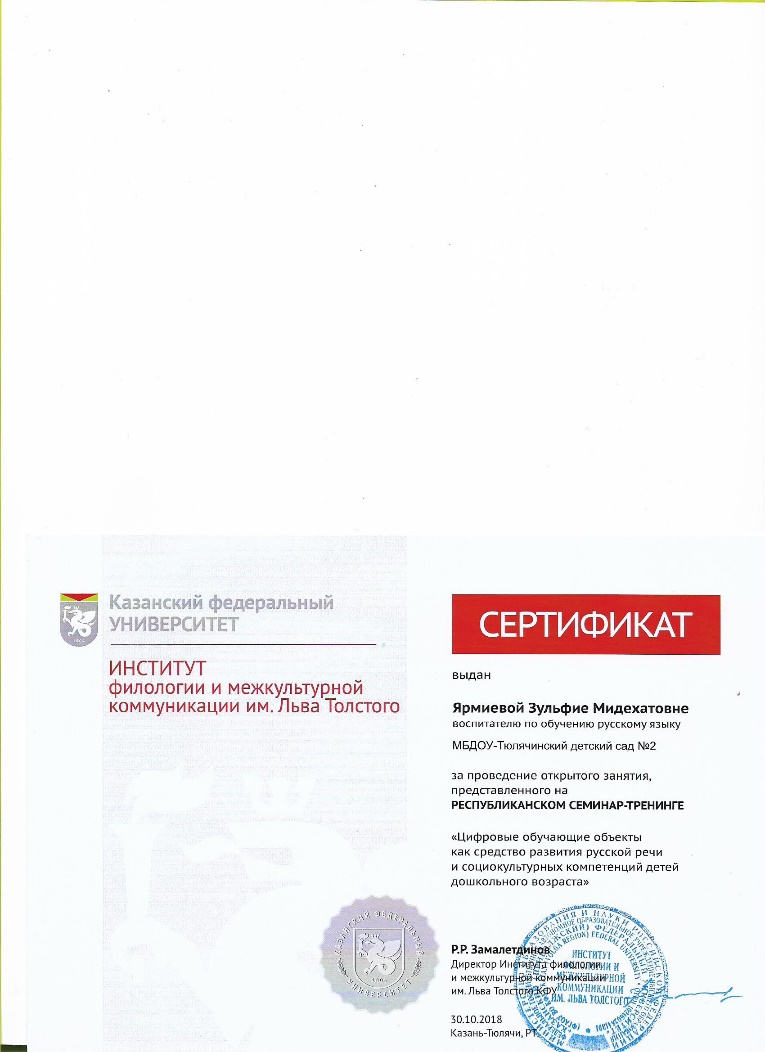 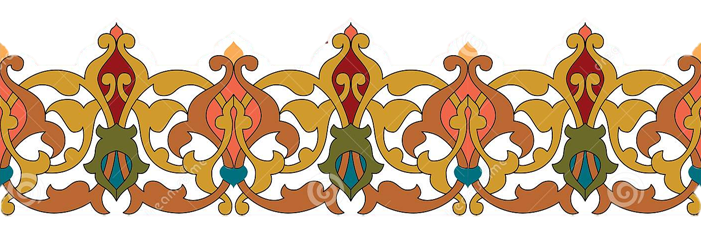 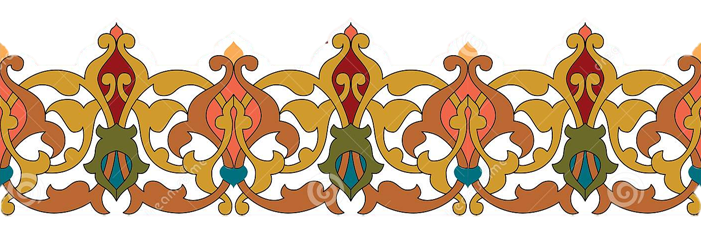 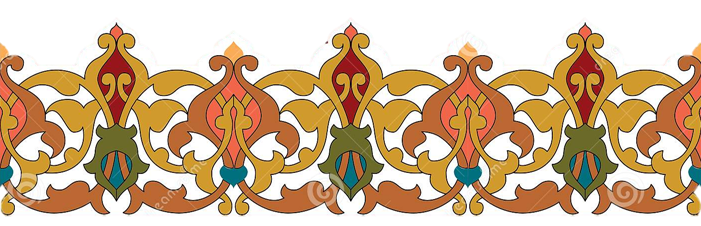 Авторские и методические разработки педагогов
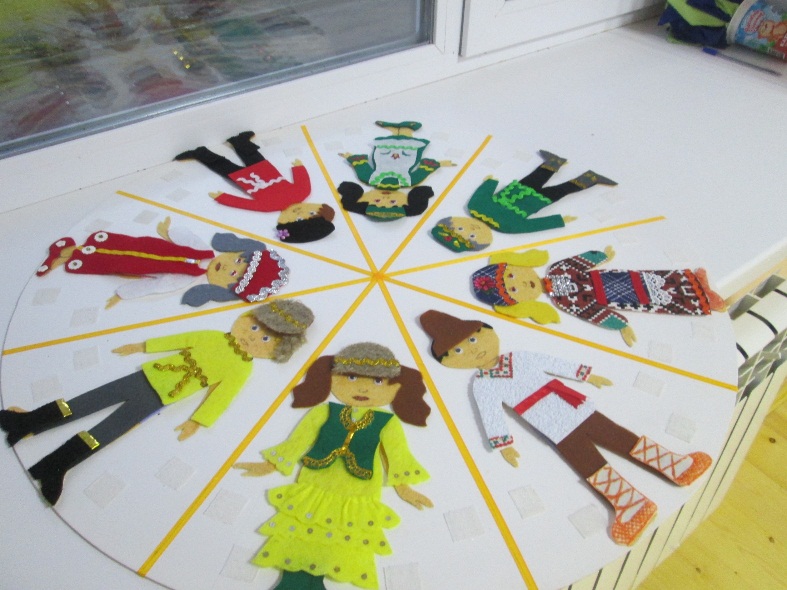 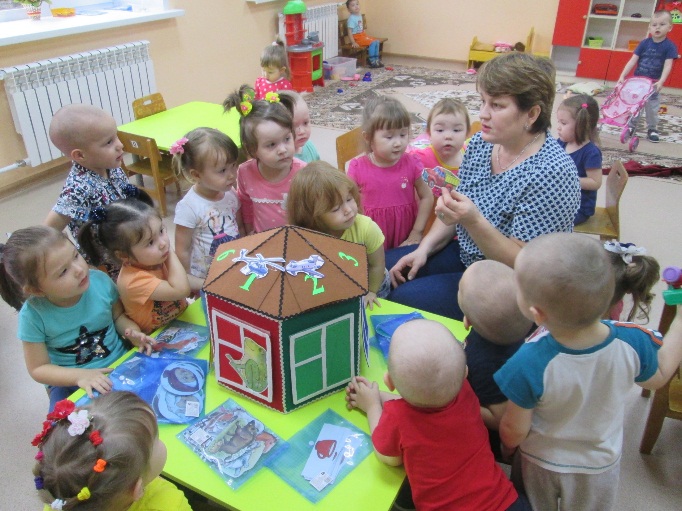 Авторская игра 
«Курчакларны киендерик»
Авторская игра 
«Теремкәйдә кем яши?»
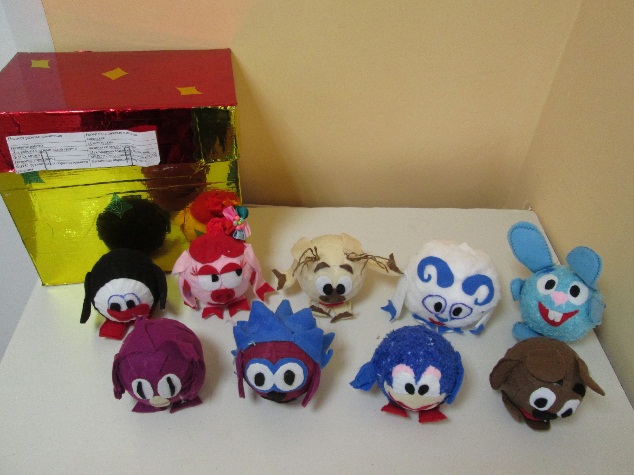 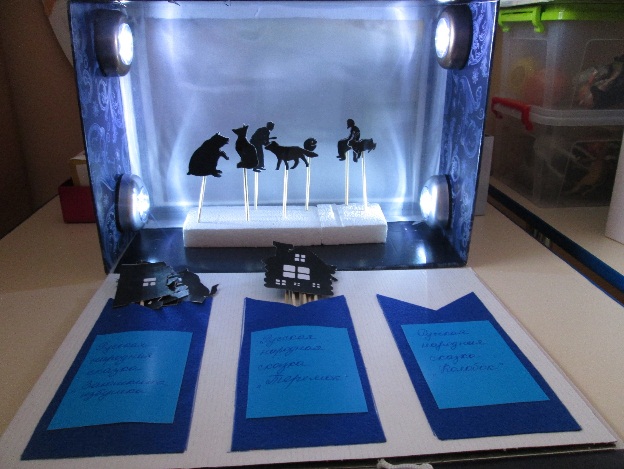 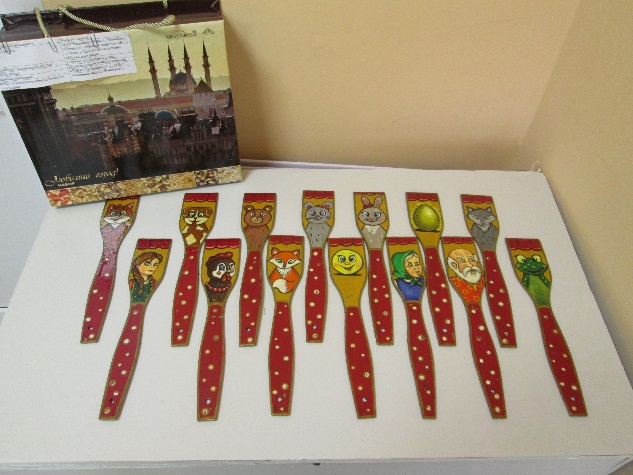 Авторские  театральные игры
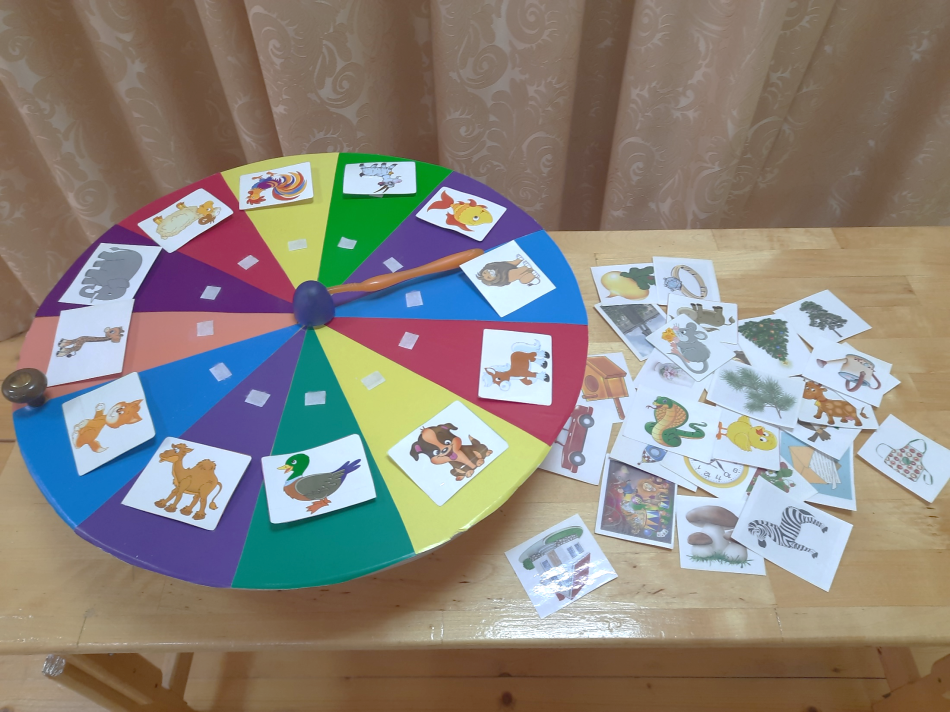 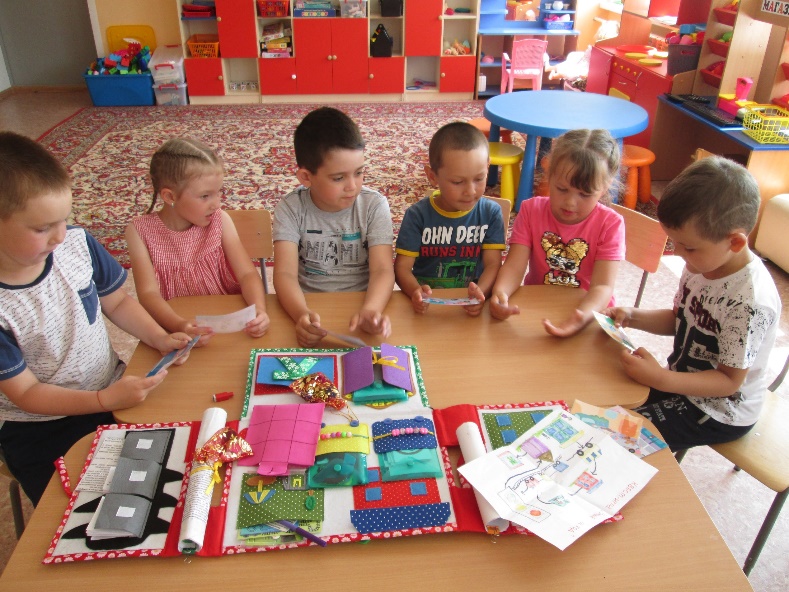 Авторская игра 
«Уеннар кыры»
Лэпбуки
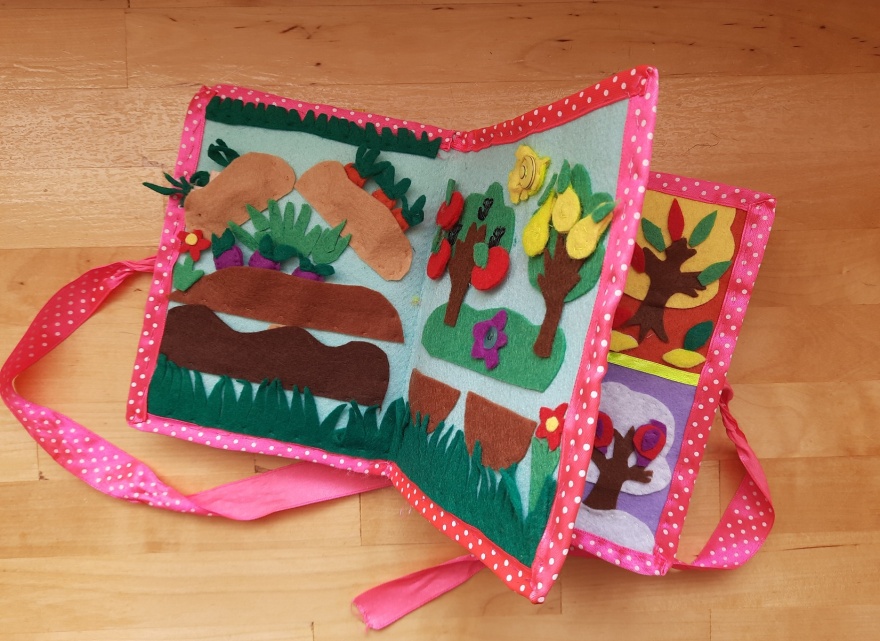 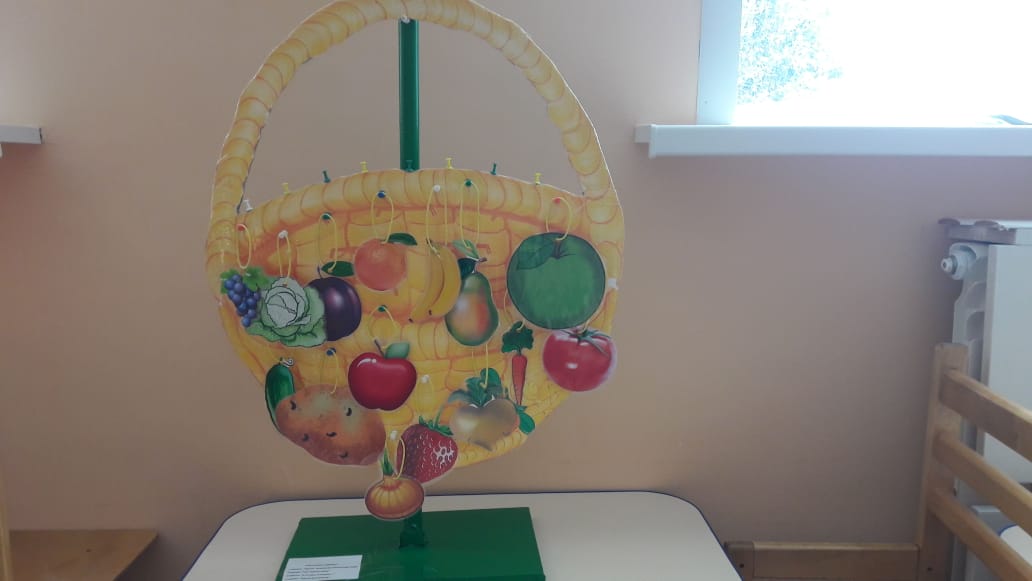 Авторская игра 
«Сихерле китап»
Авторская игра 
«Искиткеч кәрзин»
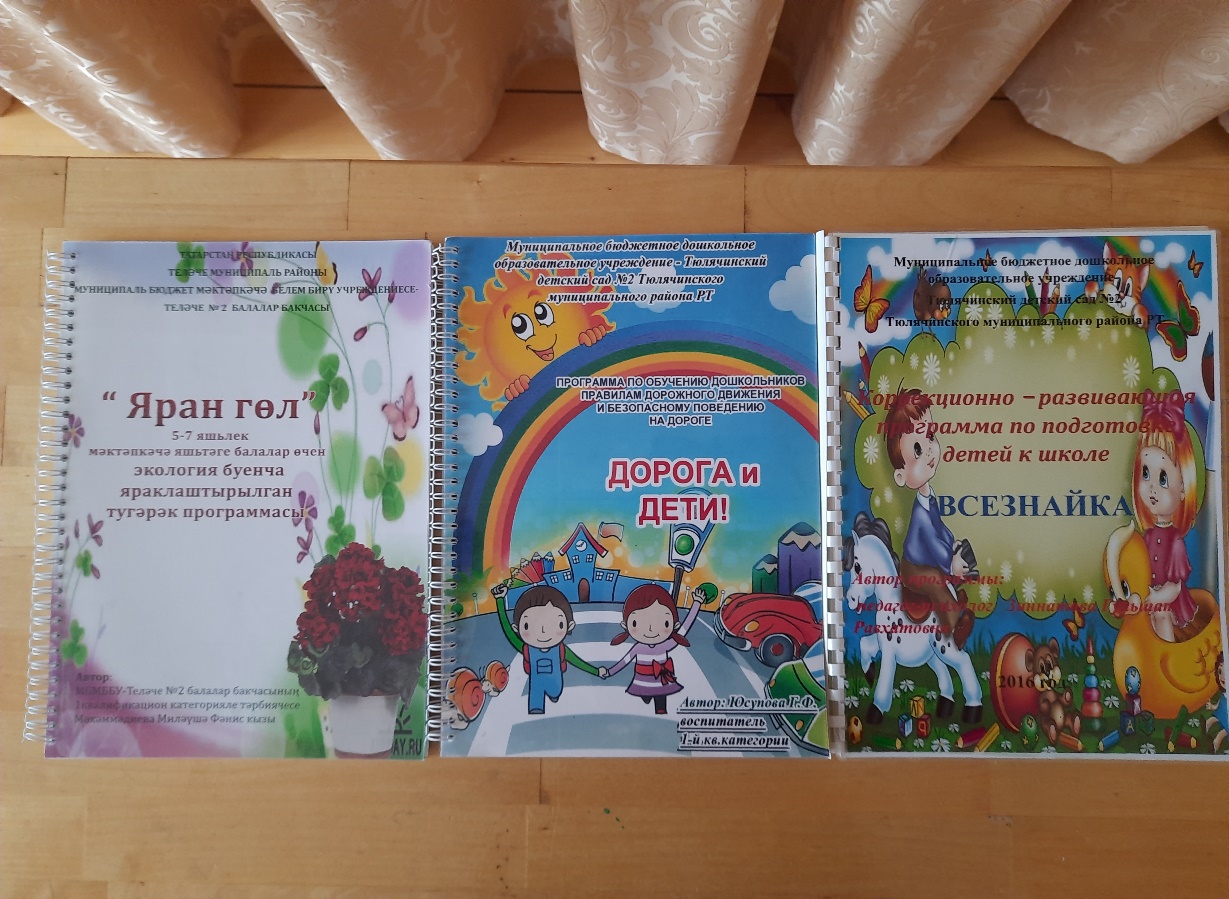 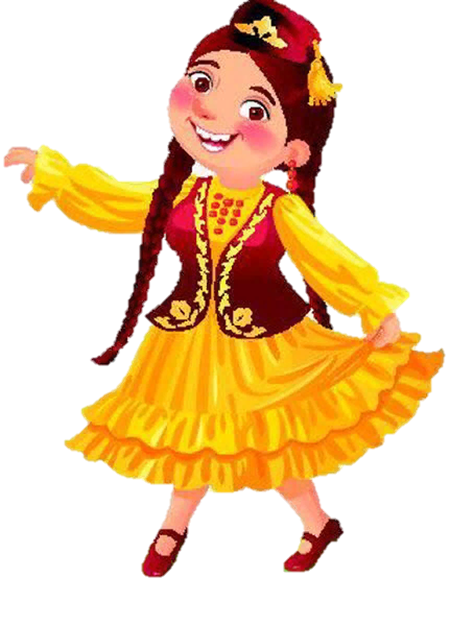 Авторские программы
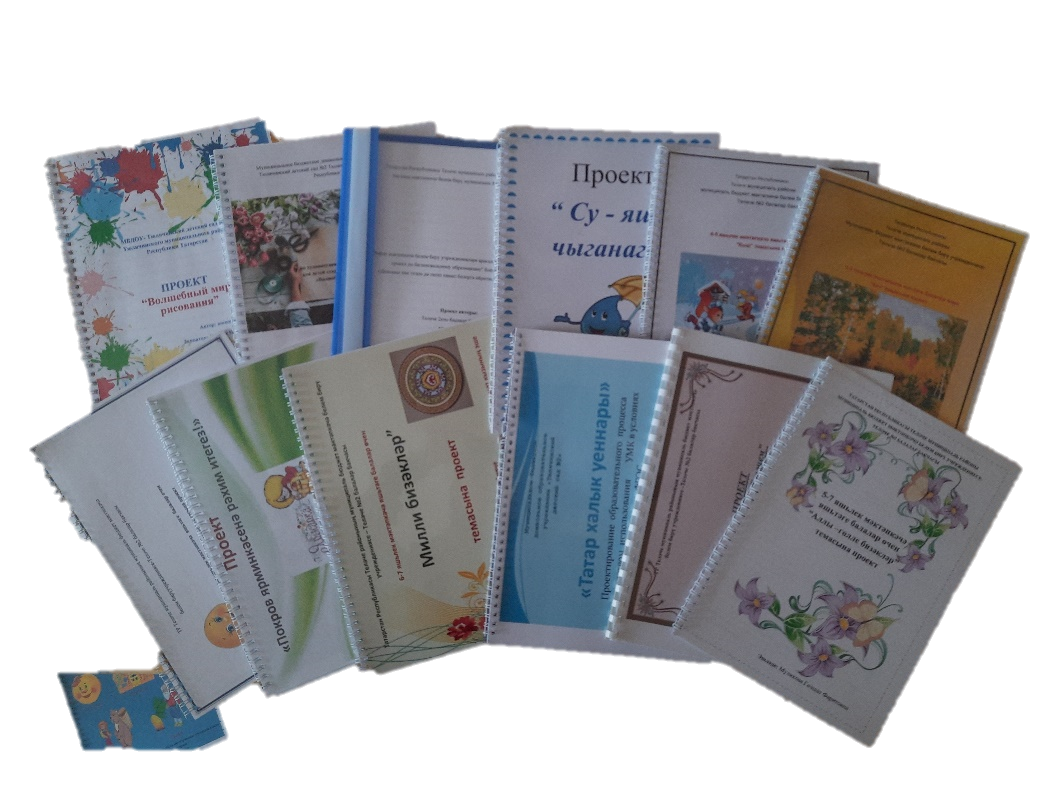 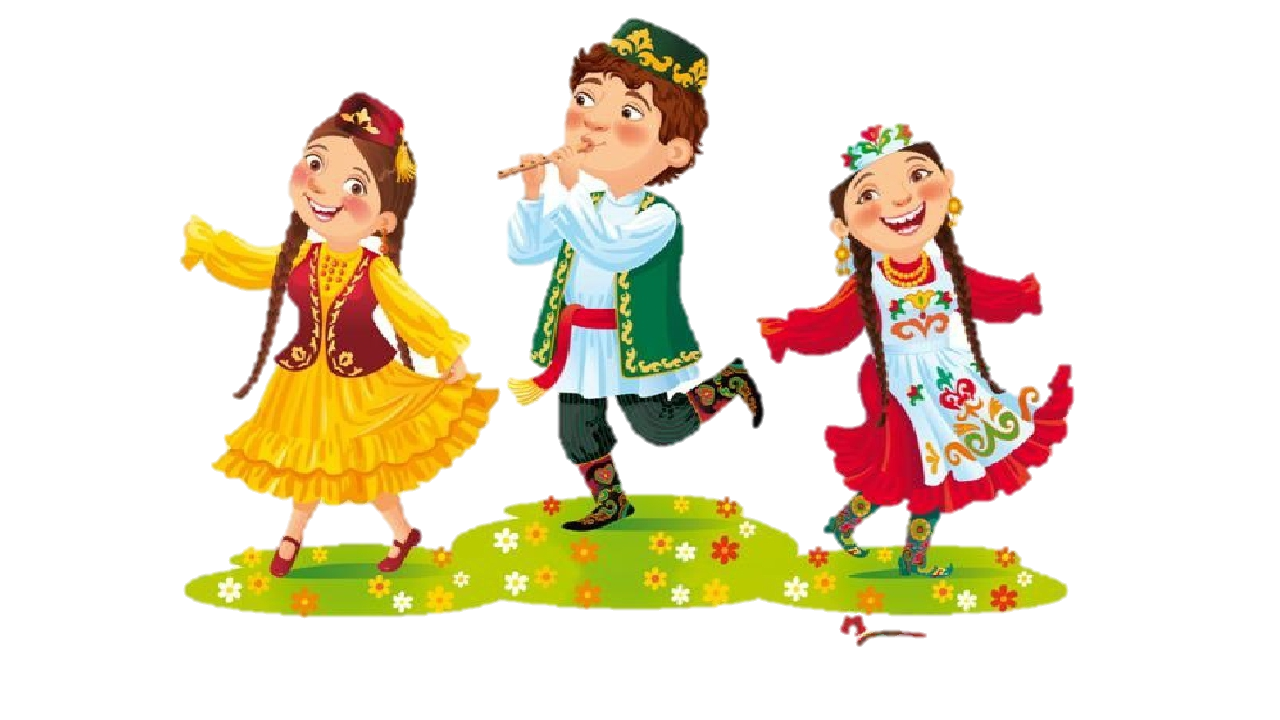 Авторские проекты
Результаты работы по обучению и воспитанию детей на родном языке
Результаты мониторинга ООП ДО МБДОУ-Тюлячинского детского сада №2
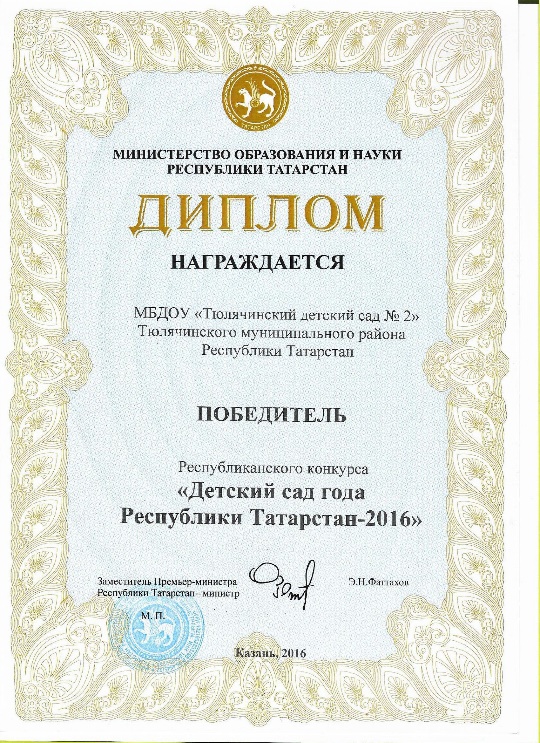 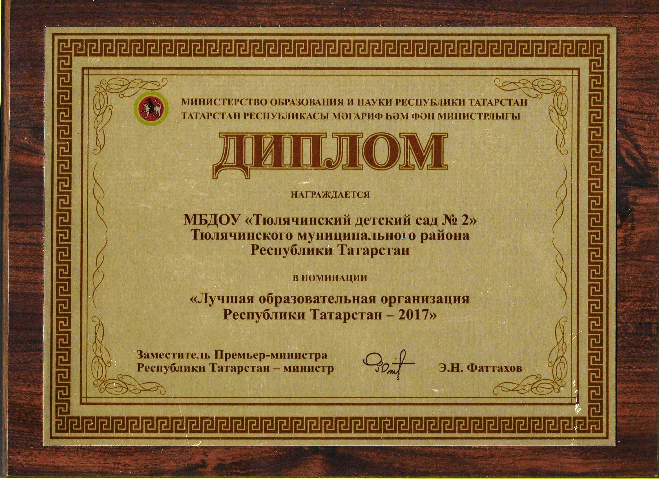 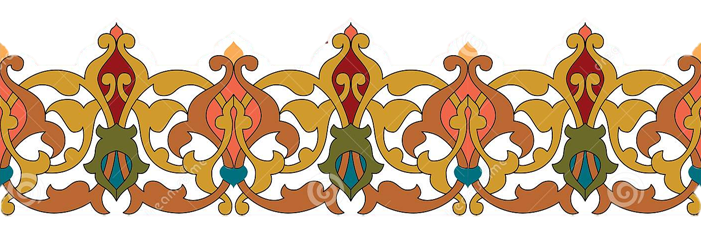 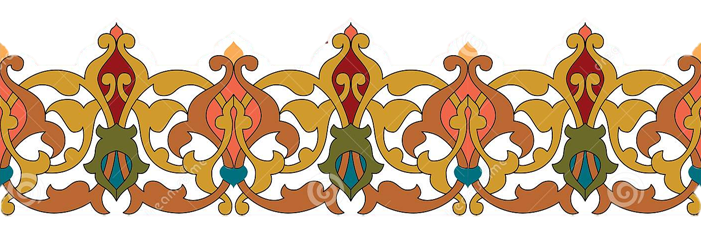 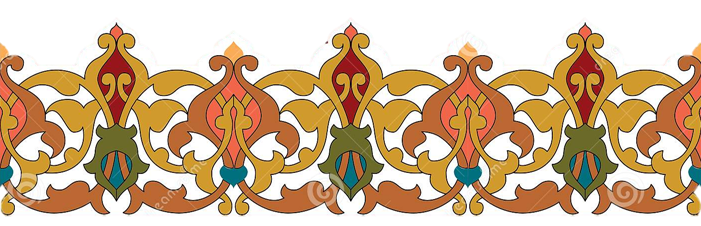